Мастер - класс
«Использование технологии 
«скрайбинг»
 в речевом развитии дошкольников»




Воспитатель высшей категории 
Уланова Ирина Анатольевна
«Расскажи мне - и я услышу, покажи мне - и я запомню,
 дай мне сделать самому – 
и я научусь!» 
(японская пословица)
Цель:
повышение компетентности педагогов в применении технологии –скрайбинг в совместной деятельности педагога с детьми.
Задачи:
познакомить педагогов с технологией – скрайбинг;
донести до педагогов важность использования этой технологии в речевом развитии детей;
создать условия для плодотворной творческой деятельности участников мастер-класса.
Что такое скрайбинг?
Скрайбинг от английского «scribe» – 
набрасывать рисунки или эскизы.
Искусство отражать свою речь в рисунках, процесс происходит параллельно с докладом говорящего.
Виды скрайбинга 
          Ручной                                   Компьютерный
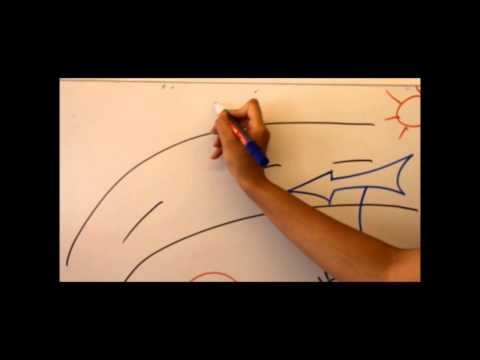 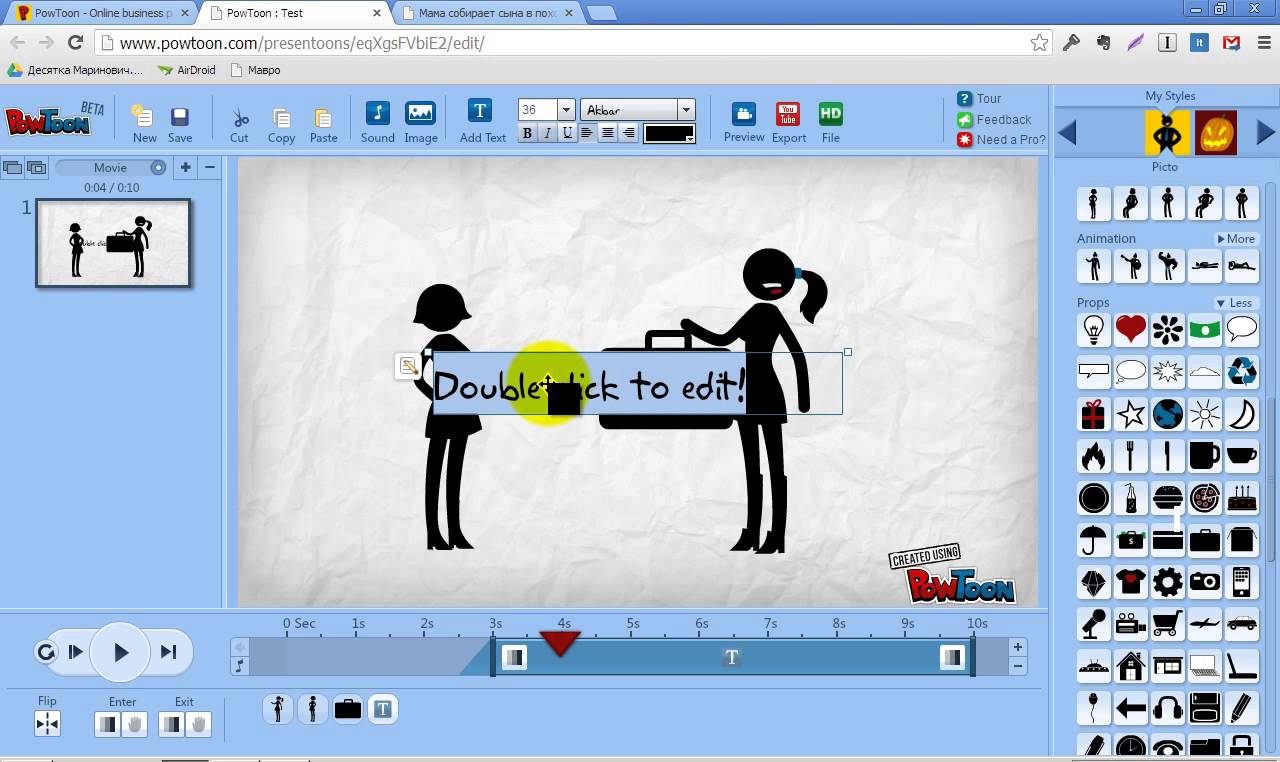 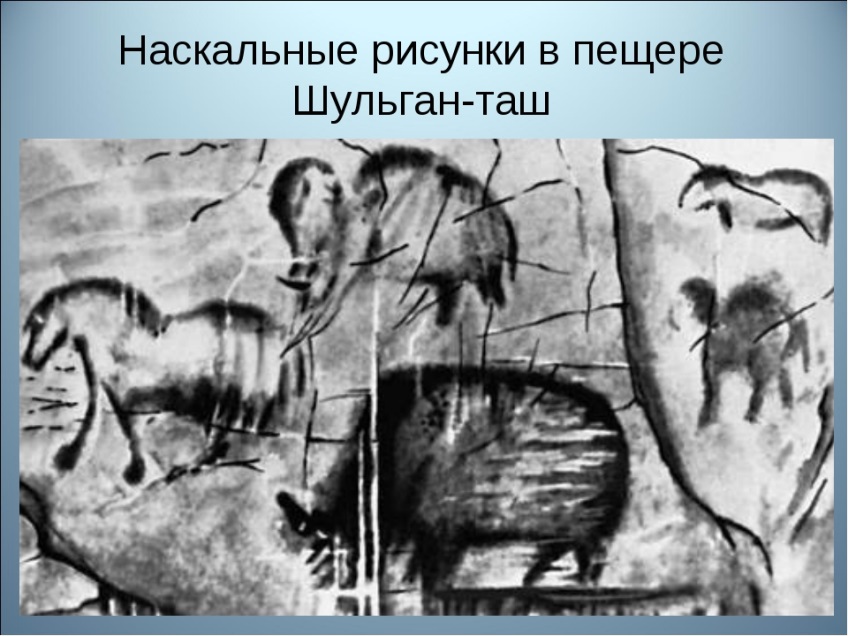 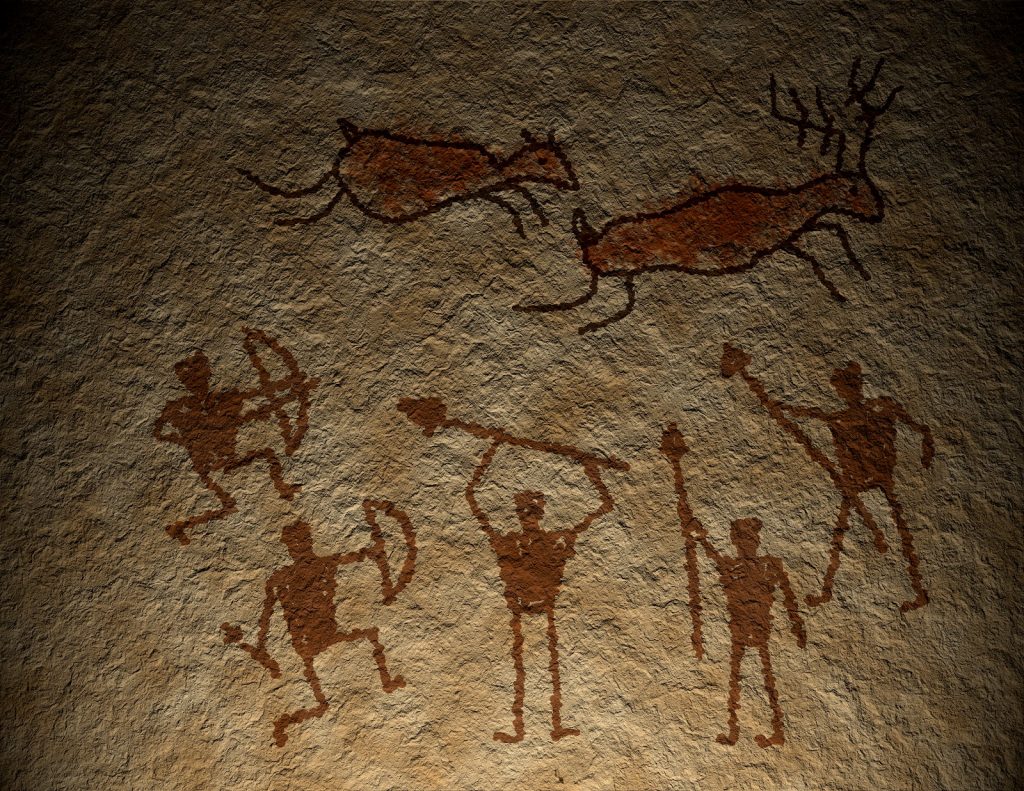 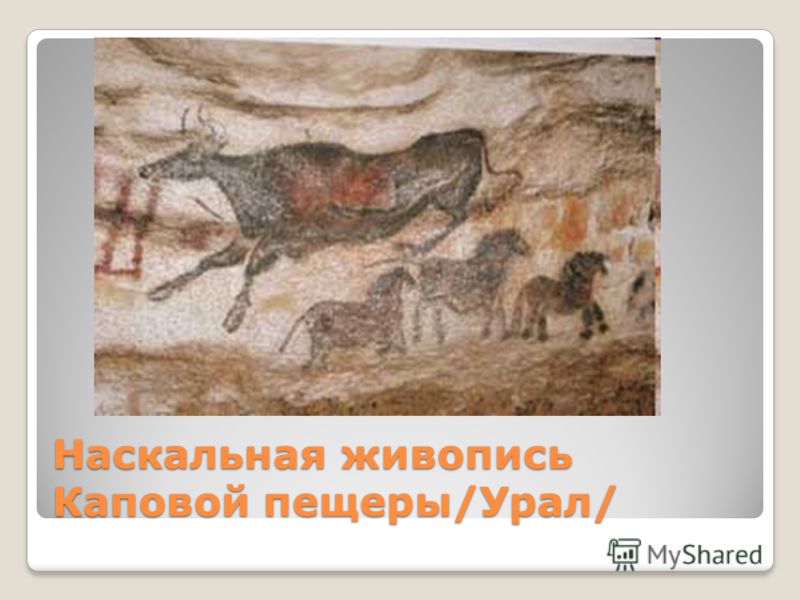 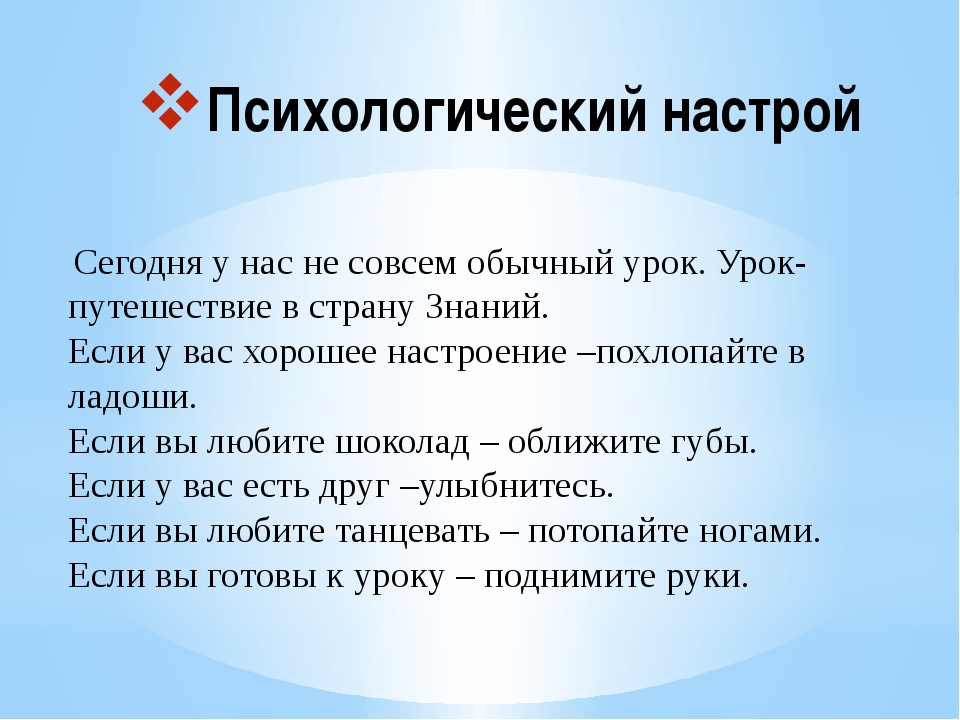 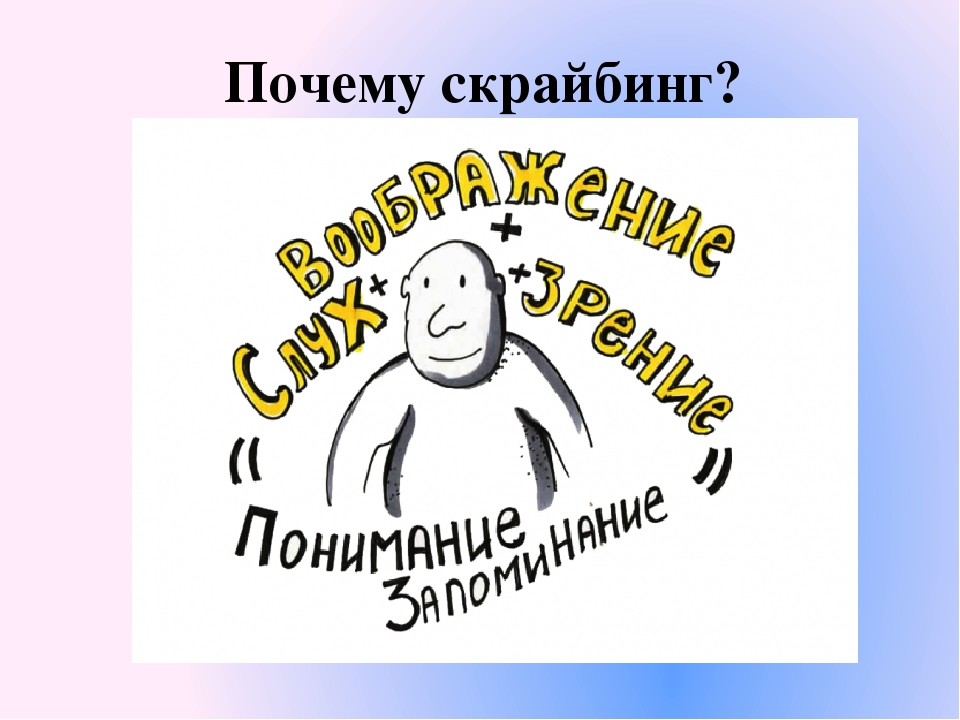 Ввиду того, что мышление дошкольников отмечается предметной образностью и наглядной конкретностью, 
СКРАЙБИНГ
весьма эффективен в качестве одного из средств формирования связной речи.
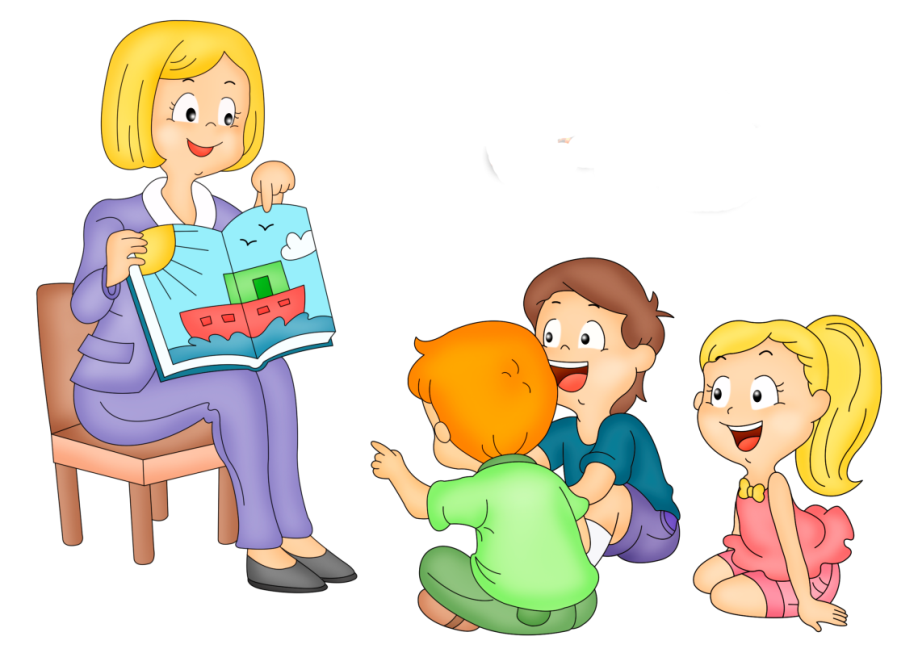 Инструменты для скрайбинга

фломастер 
маркер
ручка
карандаши
мел


листы бумаги
скетчбук
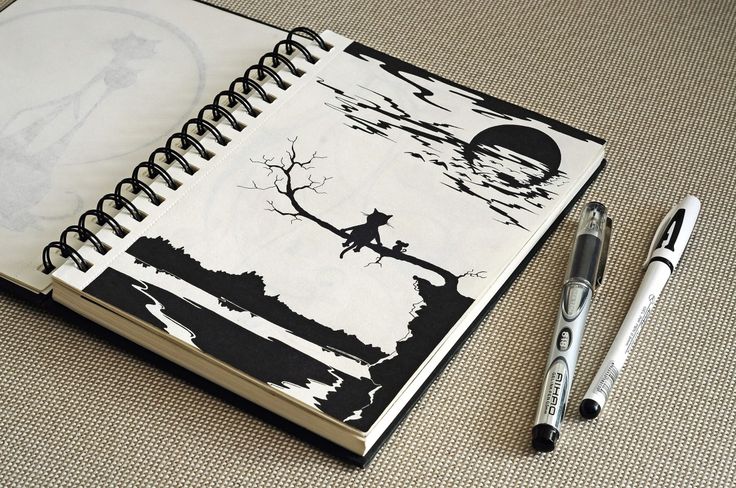 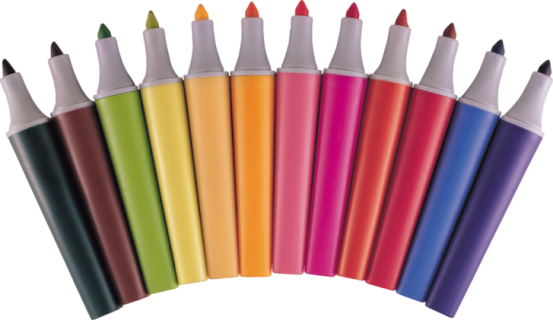 флипчарт
доска для рисования
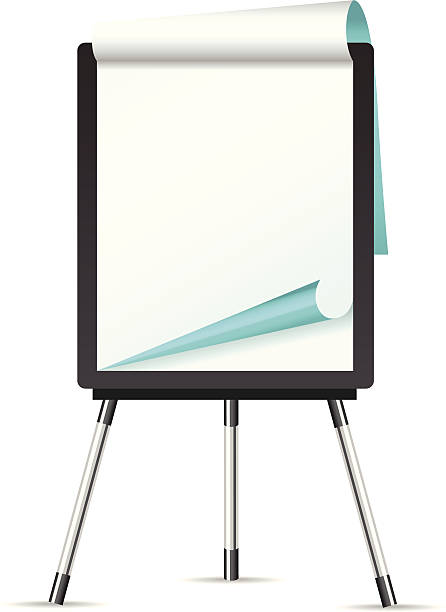 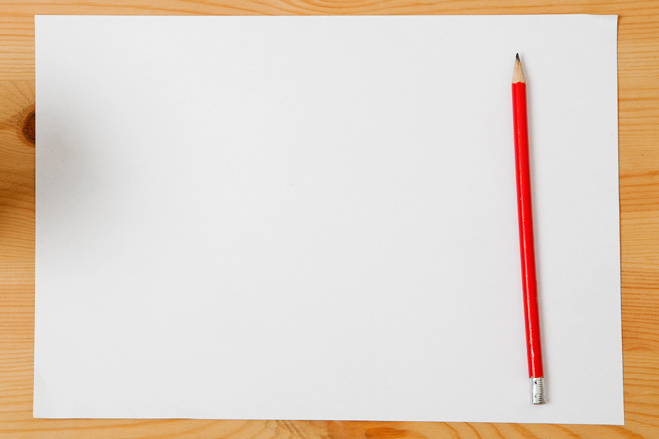 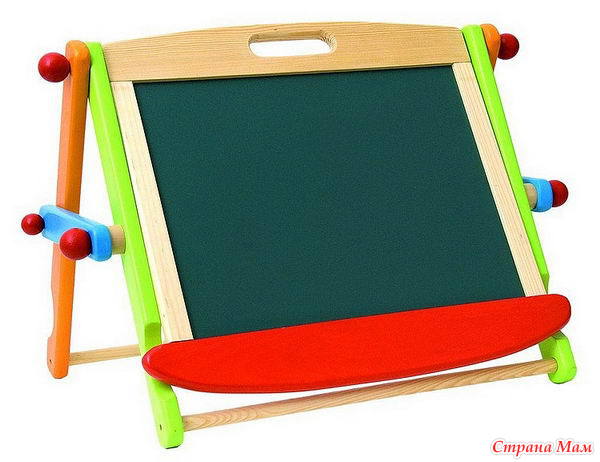 Виды ручного скрайбинга
Рисованный скрайбинг
Стихотворение Н.Нищева 
«Ёлочка»
Сказка Д.Ушинского 
«Петушок с семьей»
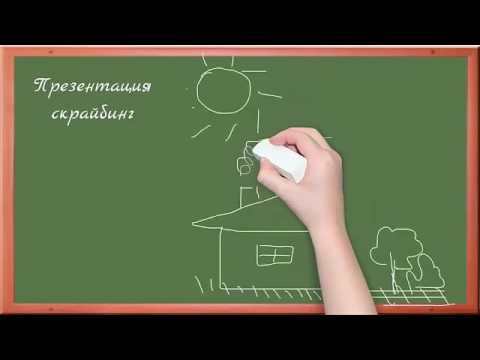 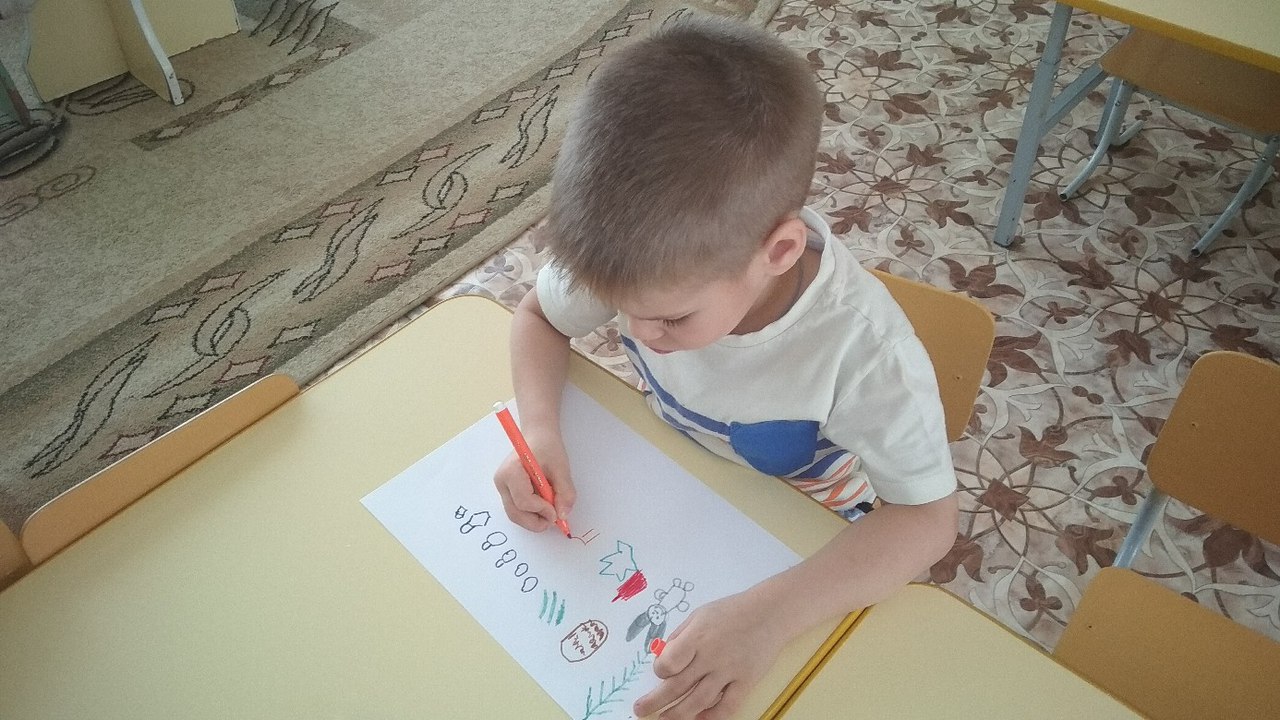 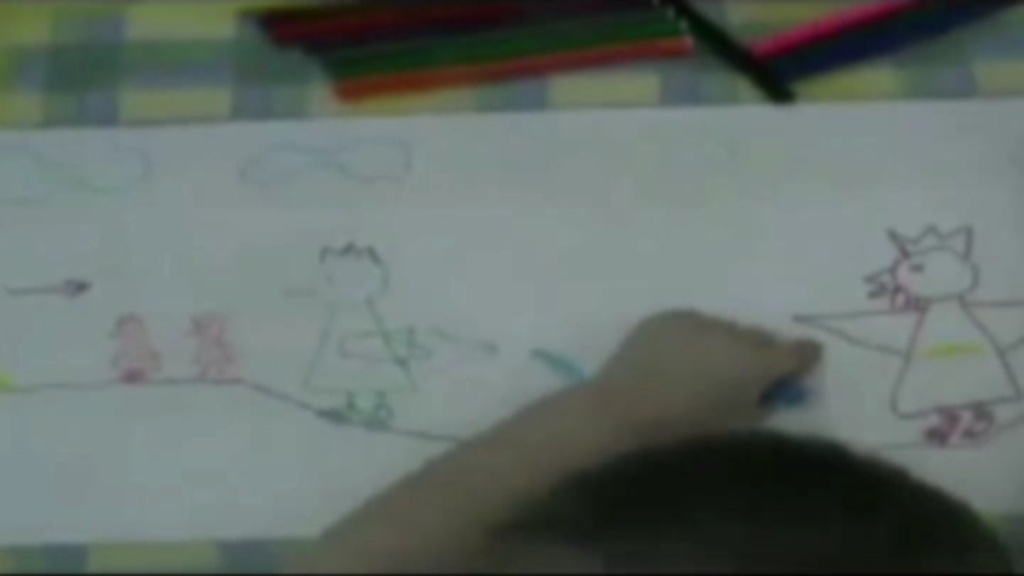 Рассказ про насекомых
Круговорот воды в природе
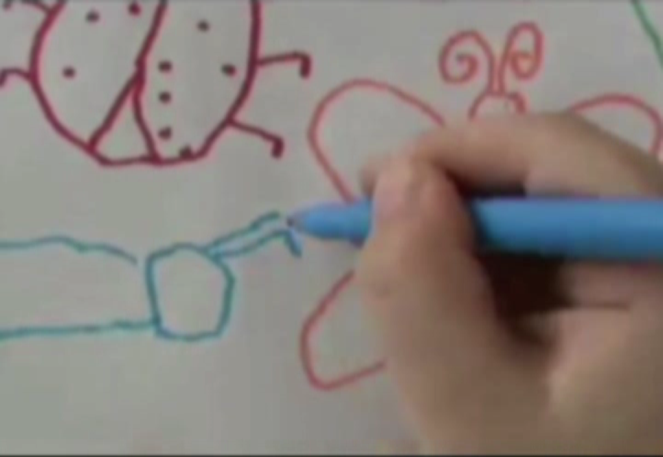 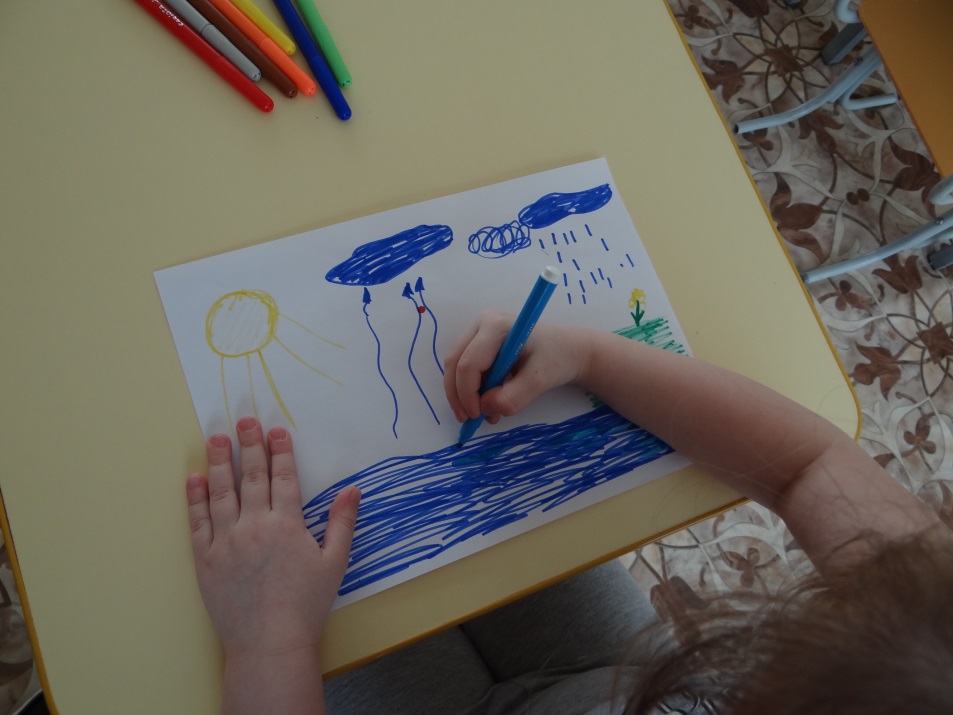 Скрайбинг «аппликационный»
«Северные животные»
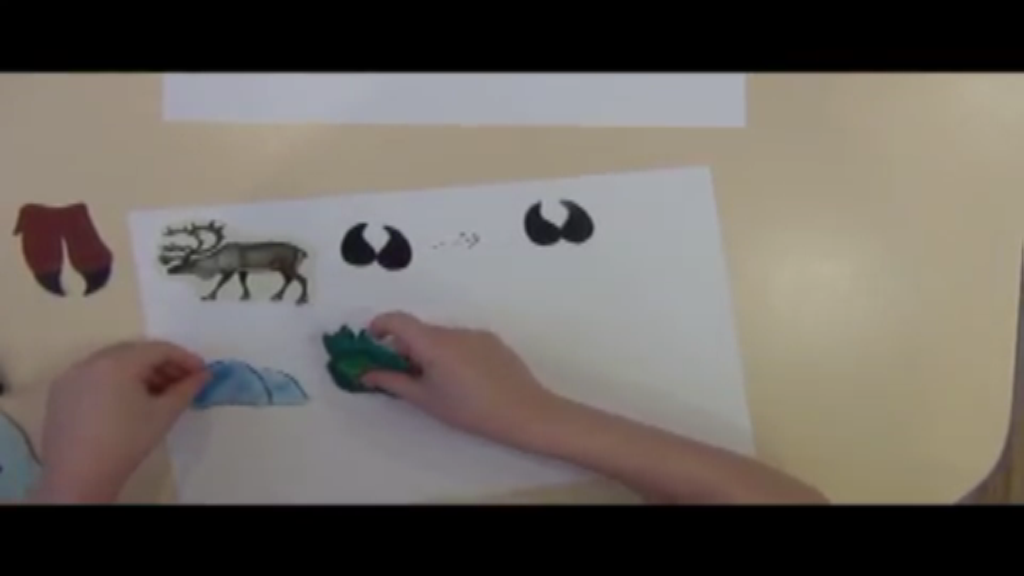 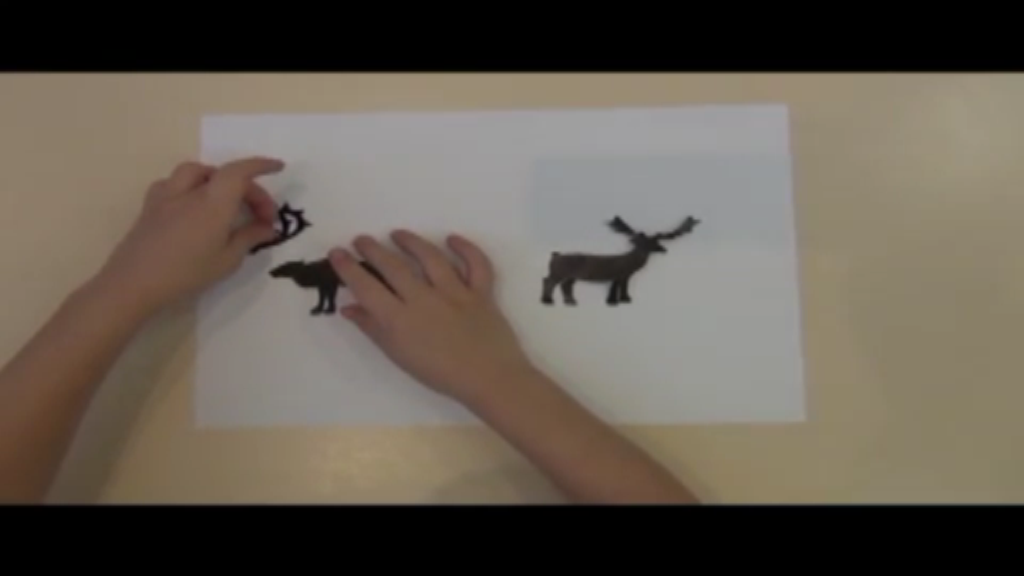 Скрайбинг «фланелеграфный»
Сказка «Репка»
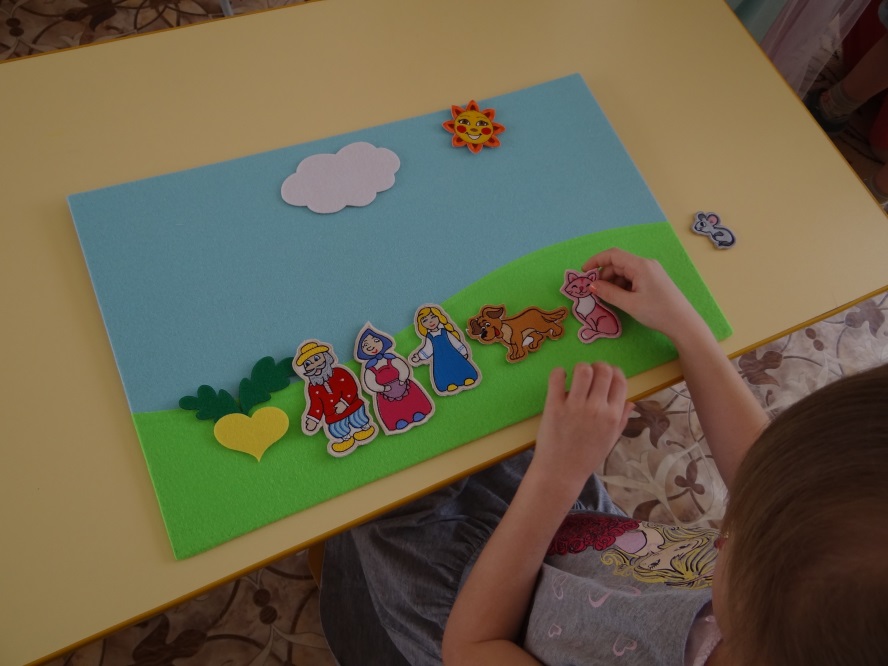 Скрайбинг «магнитный»
Рассказ «Лето»
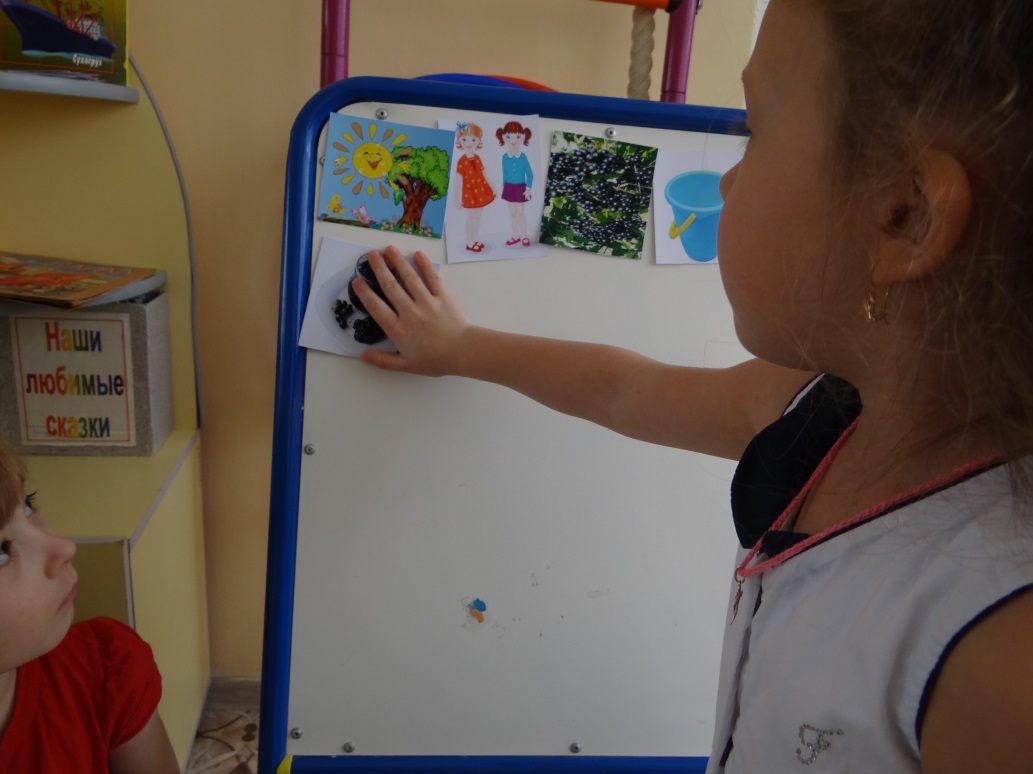 Сказка «Кот, петух и лиса»
Сказка «Курочка Ряба»
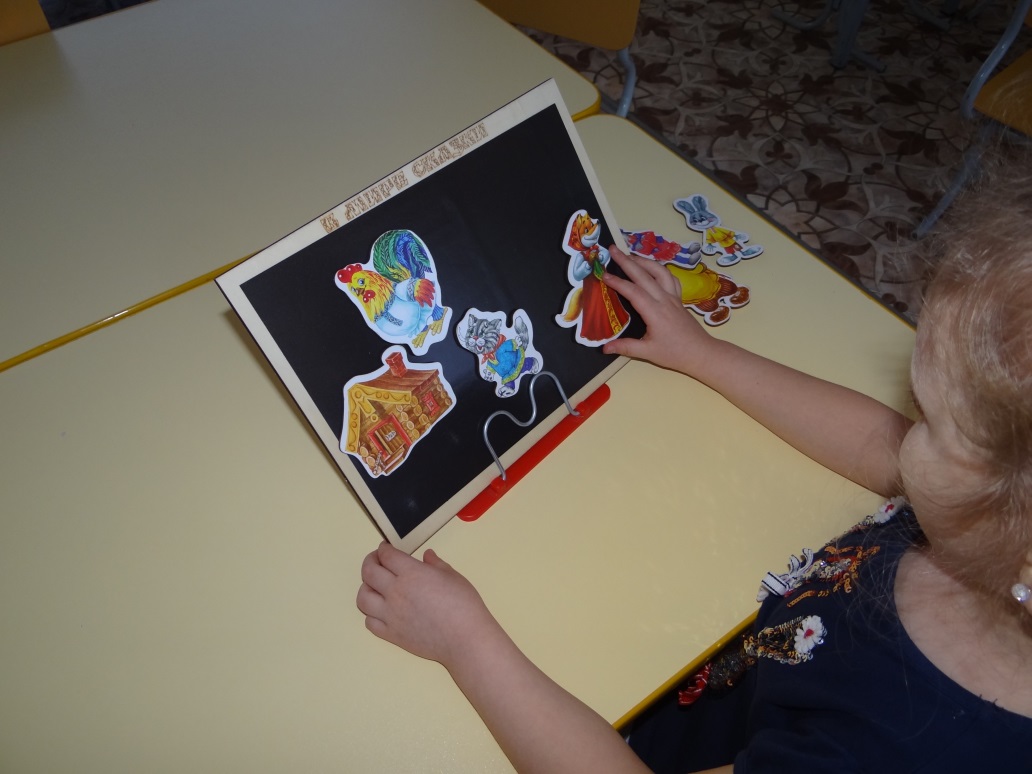 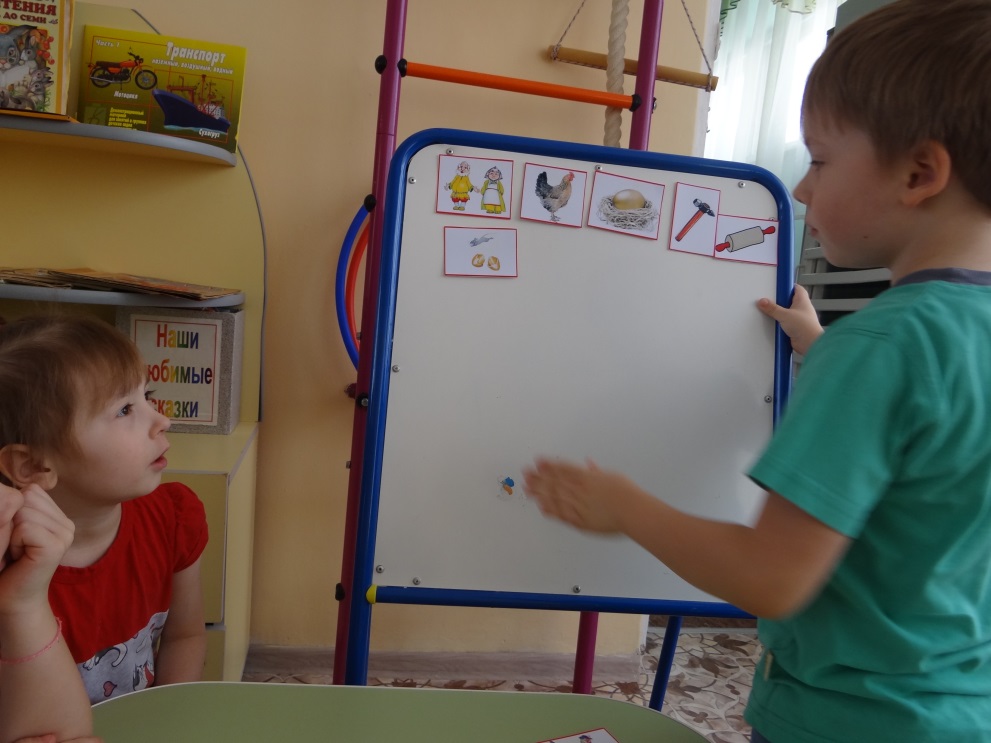 Скрайбинг «магнитный»
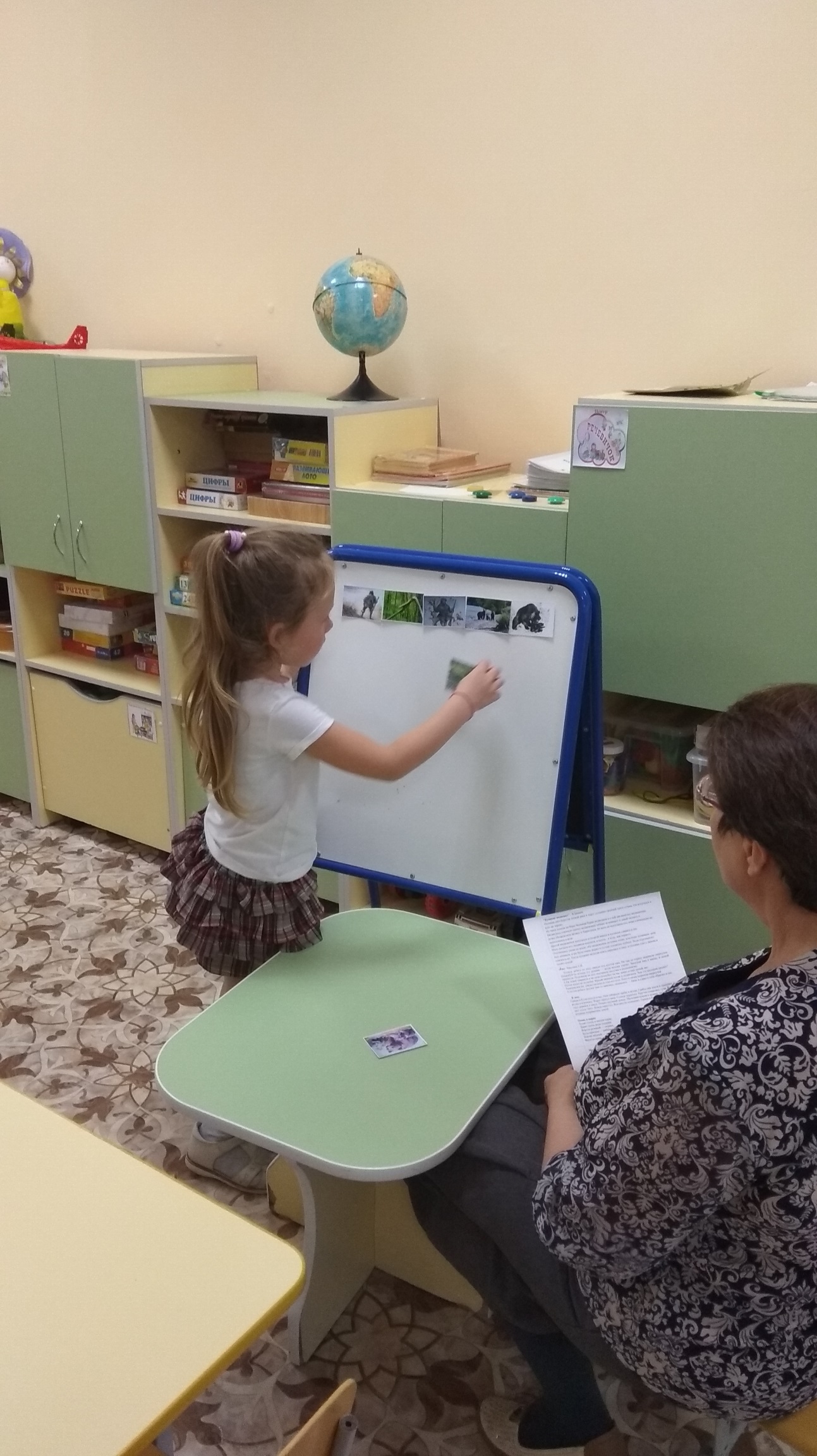 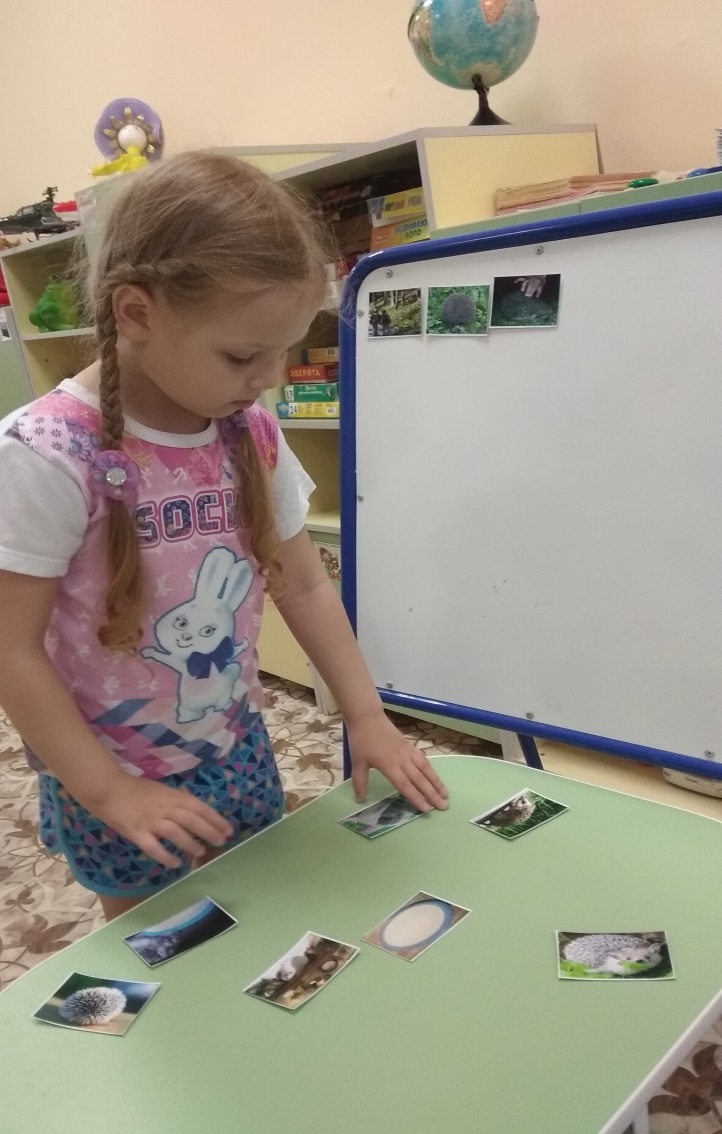 Пересказ рассказа
«Ёж»
Е. Чарушин
Пересказ рассказа
«Купание медвежат»
В. Бианки
Скрайбинг «аппликационный»
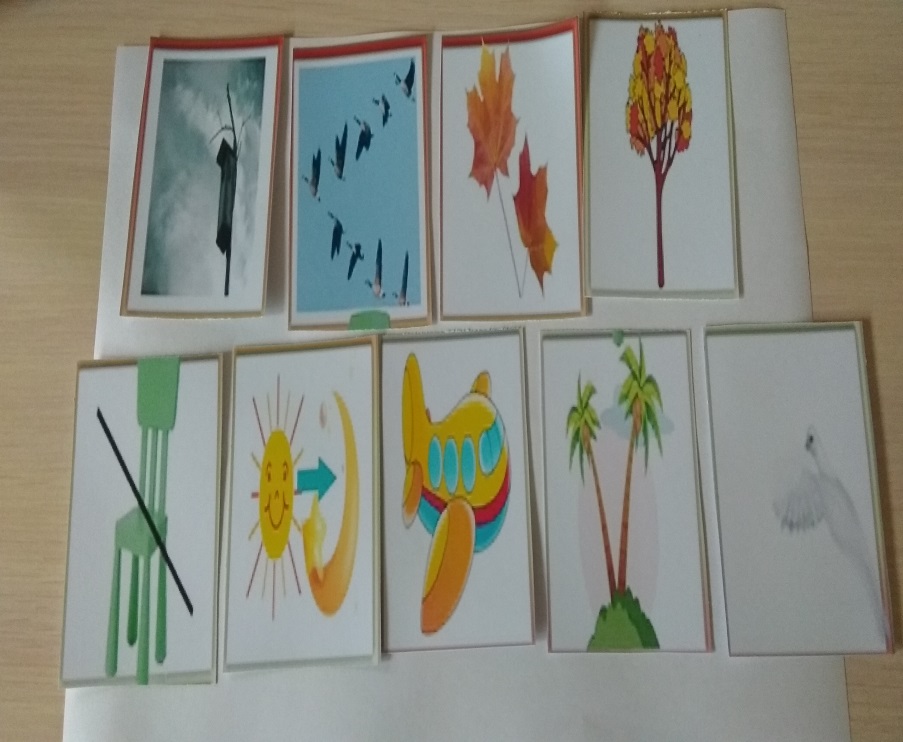 Стихотворение «Осень в парке» 
И.Винокуров
Отрывок стихотворения
«Мой мишка»
З.Александрова
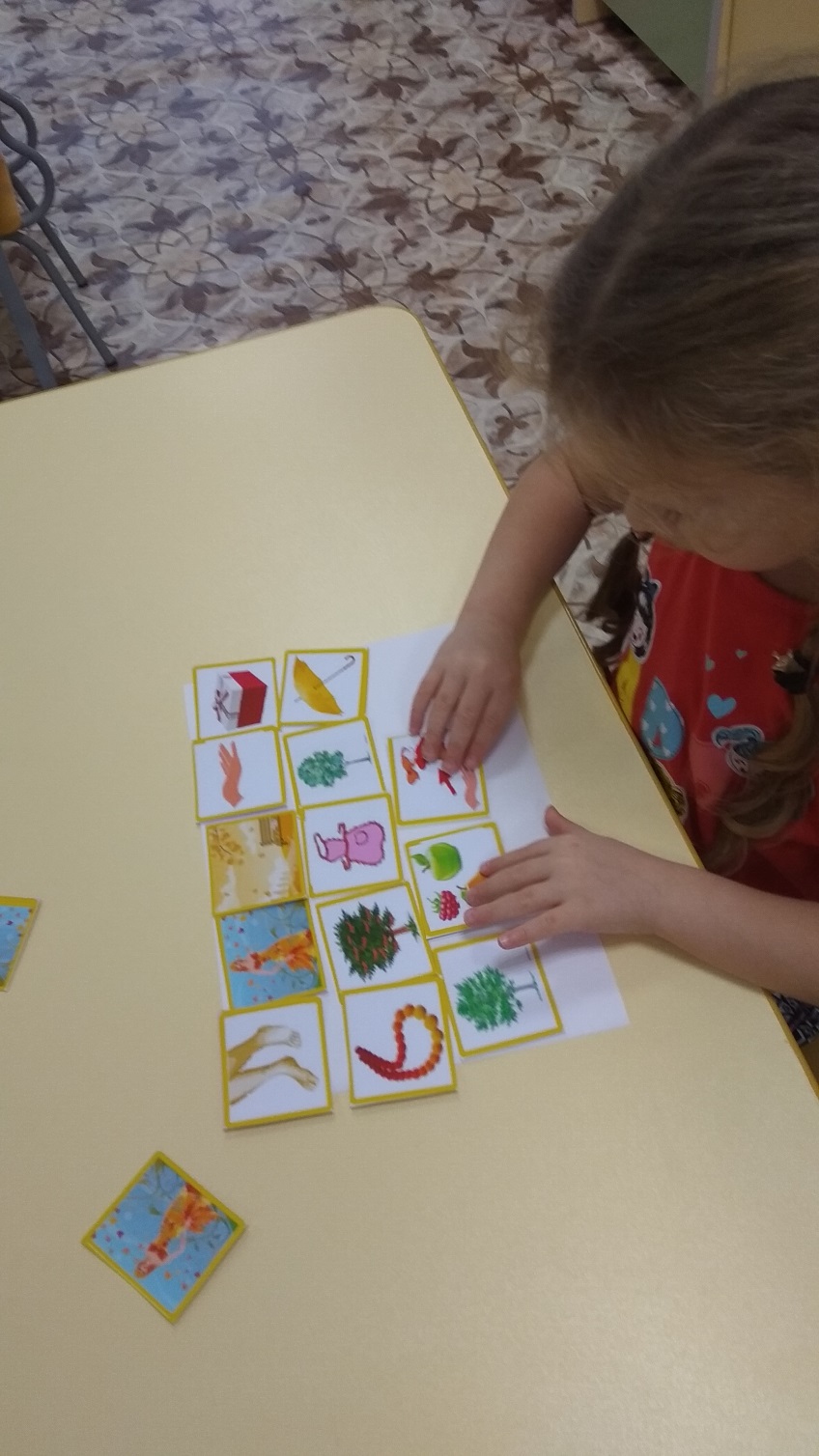 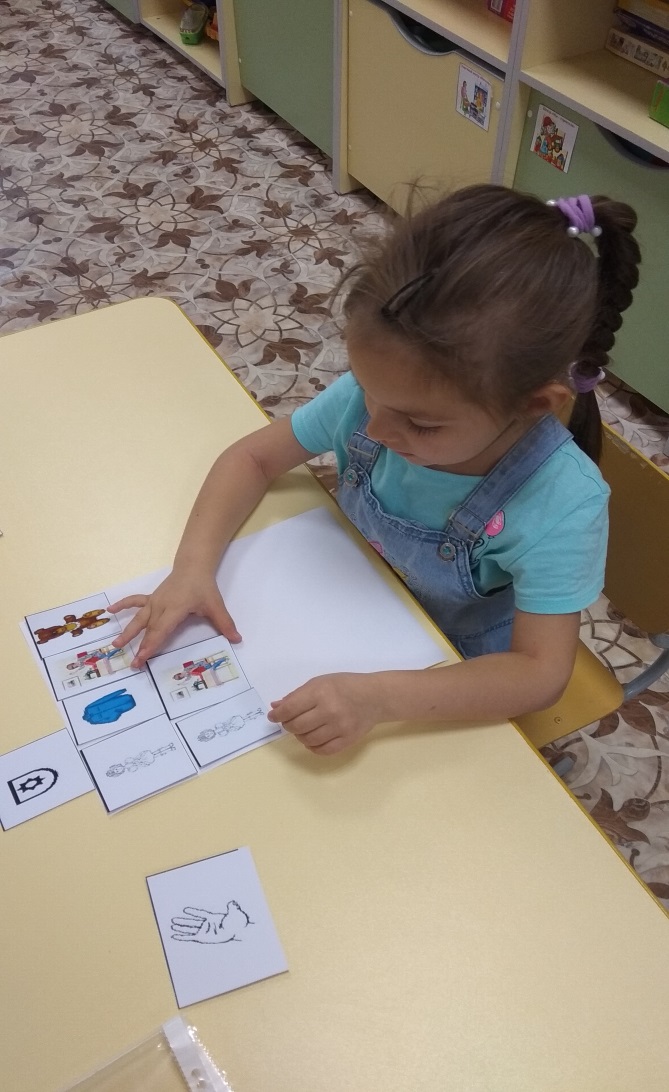 Стихотворение
 «Опустел скворечник» 
И.Токмакова
Толстой Лев Николаевич  «Хотела галка пить»
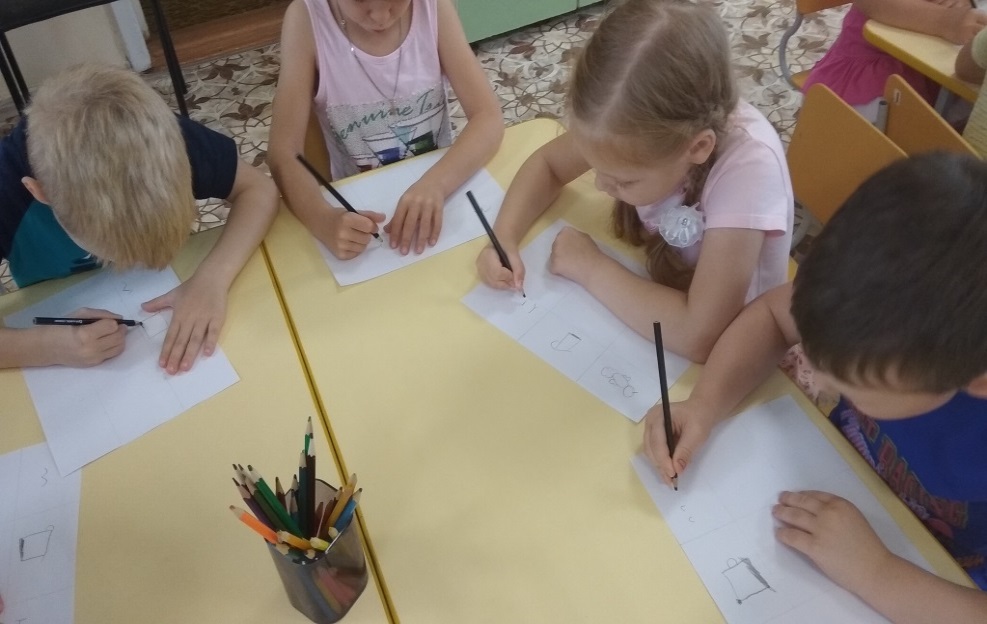 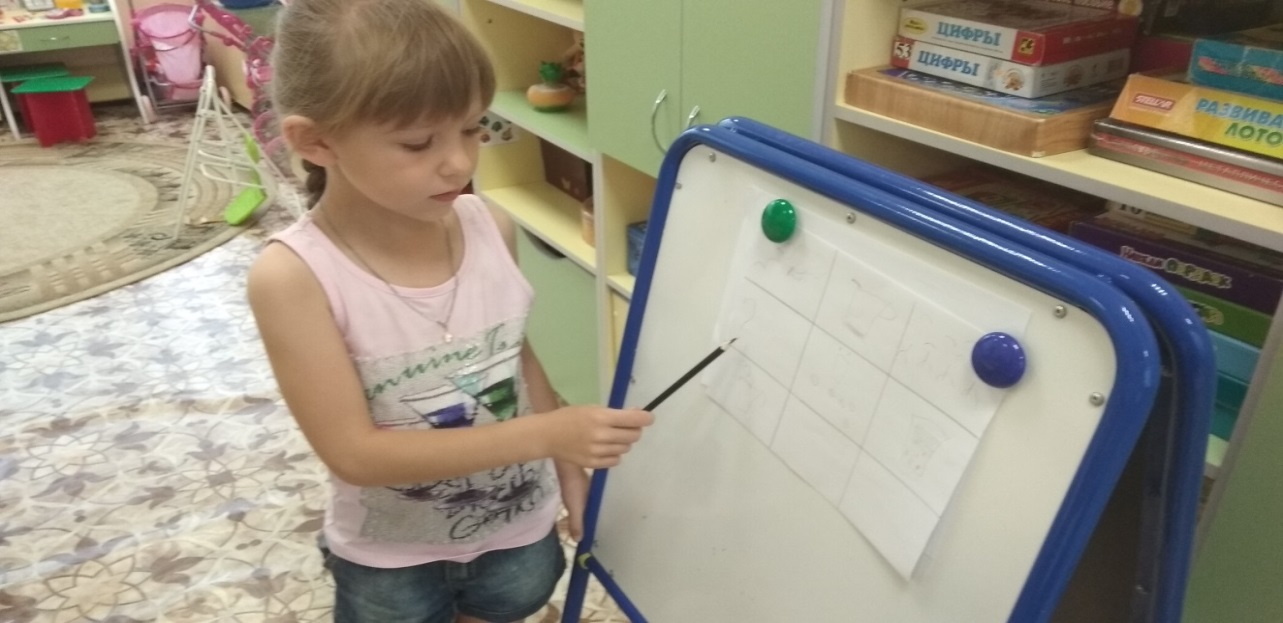 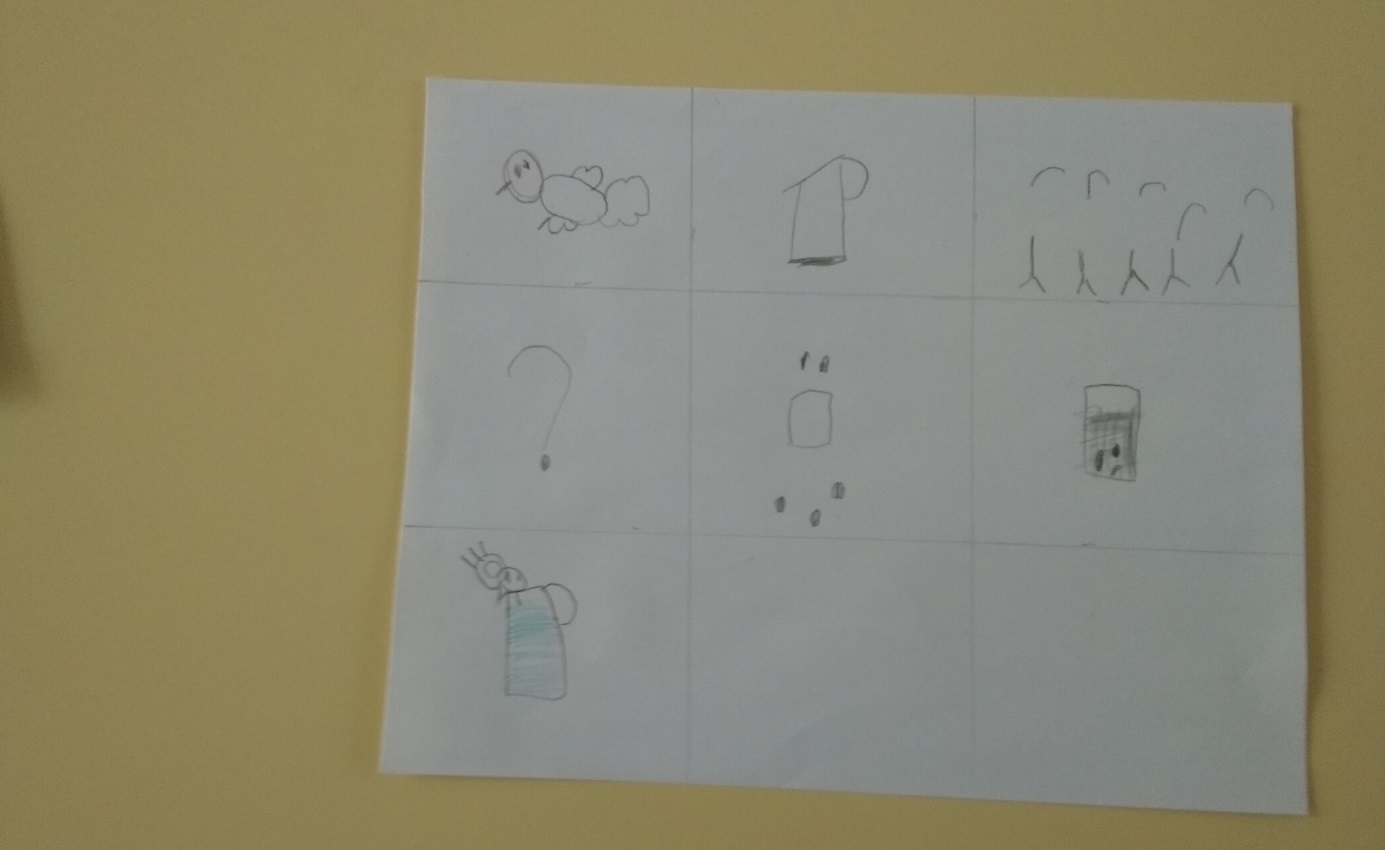 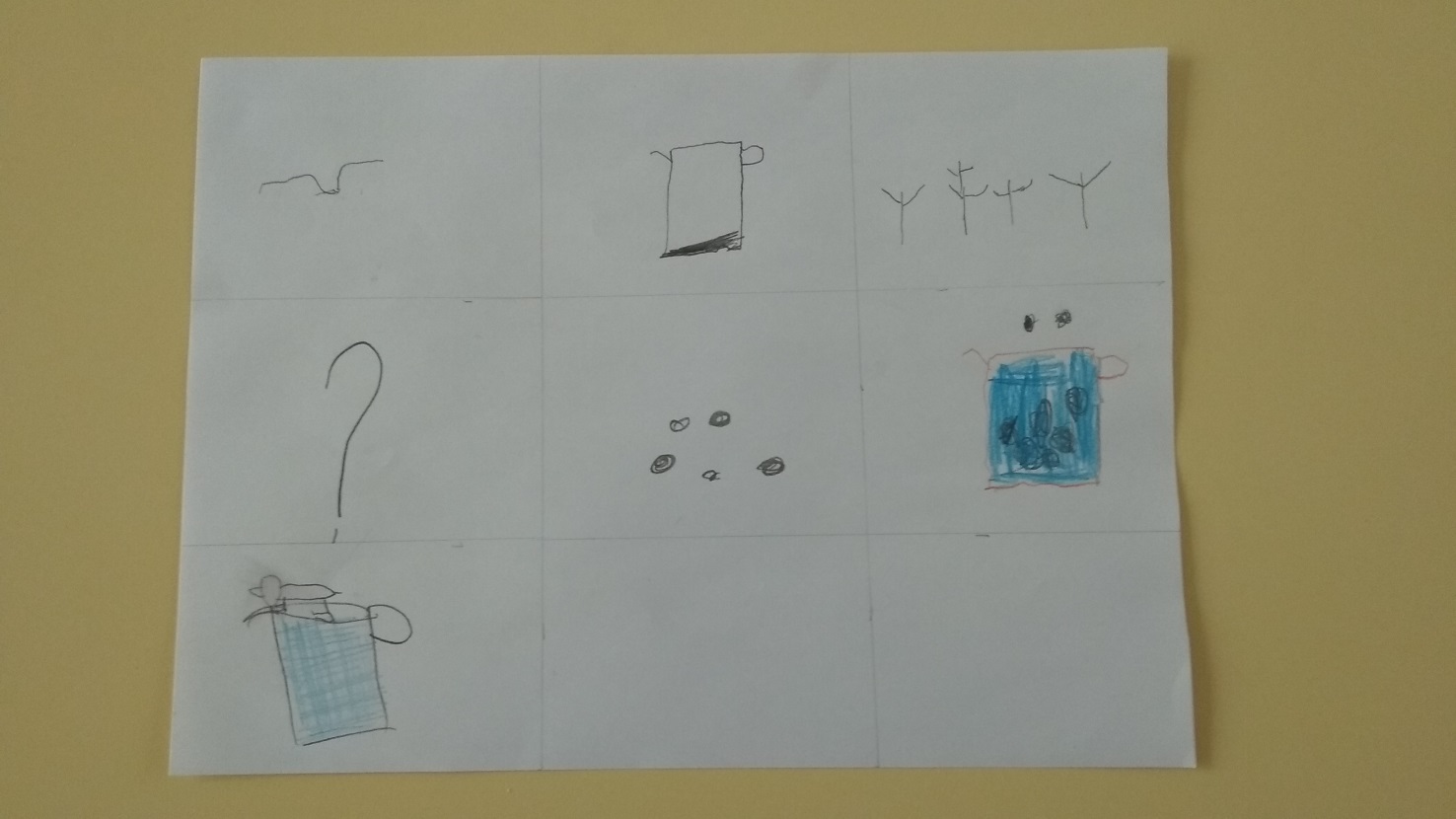 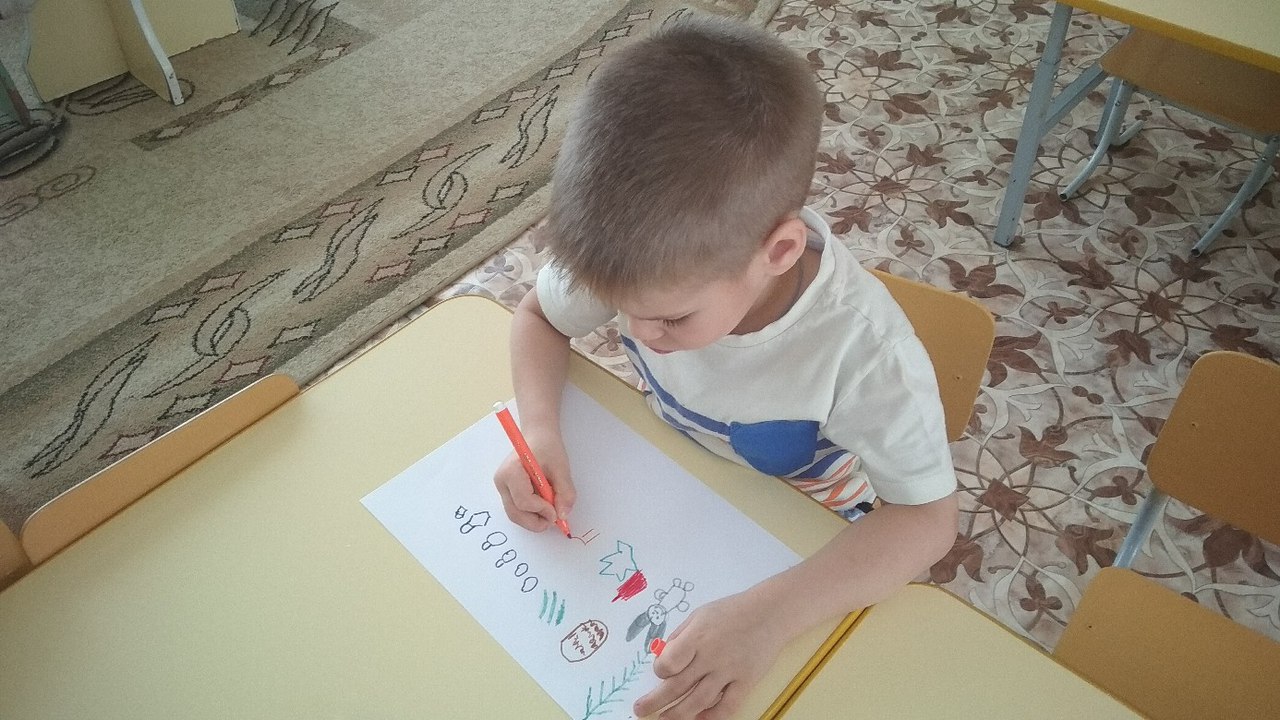 Ёлочка
Перед нами елочка
Шишечки иголочки
Шарики, фонарики,
Зайчики и свечки,
Звезды, человечки.
                          Н.Нищева
Маленькой елочке
Холодно зимой.
Из лесу елочку
Взяли мы домой.
Из лесу елочку
Взяли мы домой.
Бусы повесили,Встали в хоровод,Весело, веселоВстретим Новый год!
                   З. Александрова
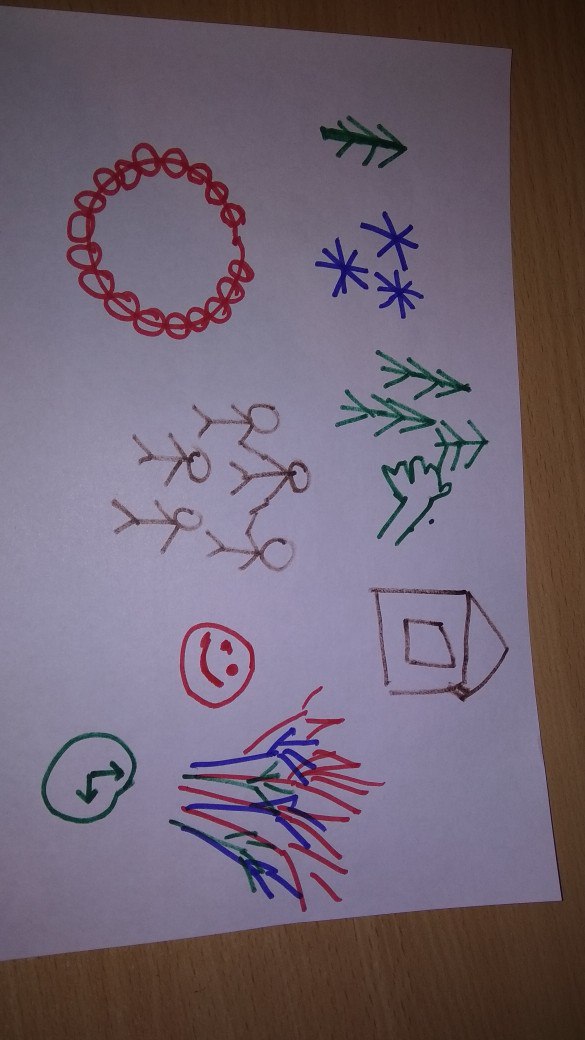 Стихотворение 
«Одуванчик» Е.Серова
Уронило солнце лучик золотой
Вырос одуванчик первый, молодой.
У него чудесный золотистый цвет.
Он большого солнца маленький портрет.
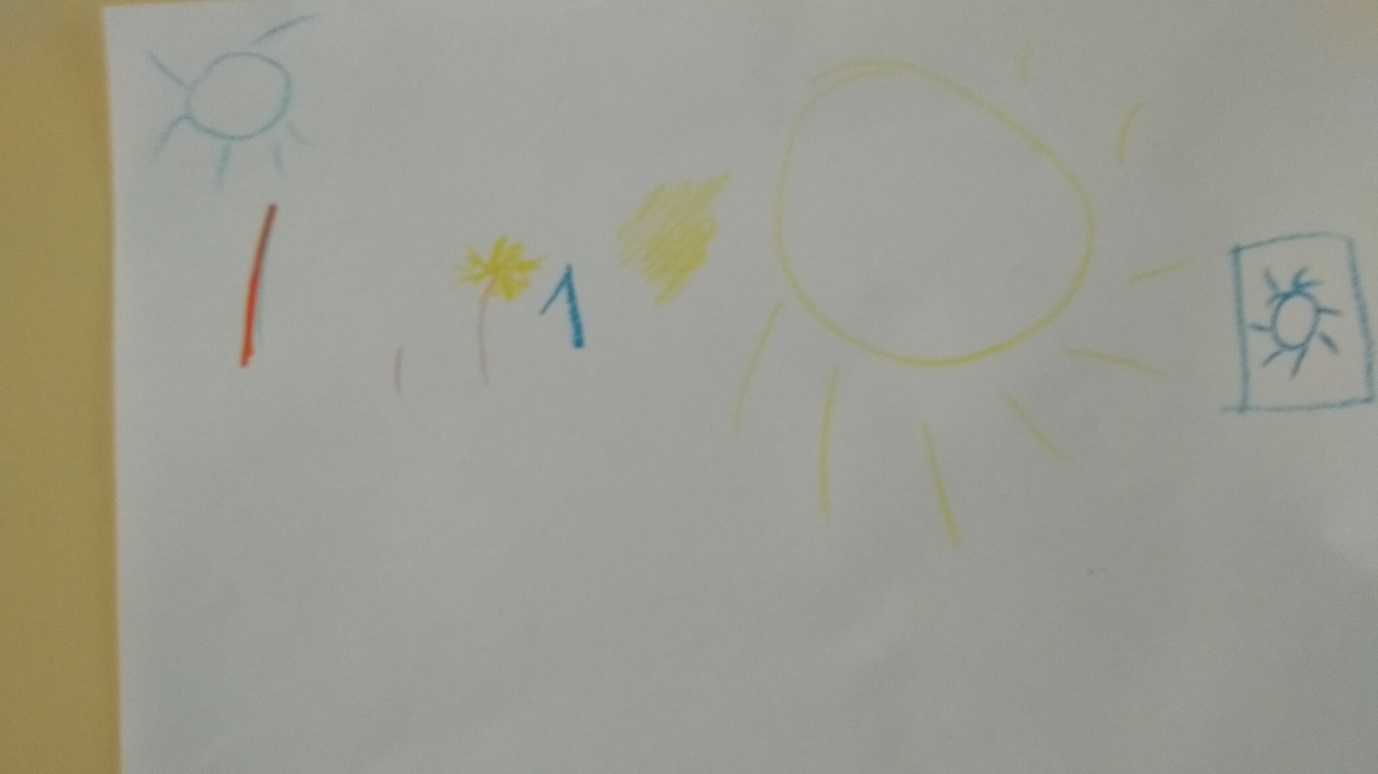 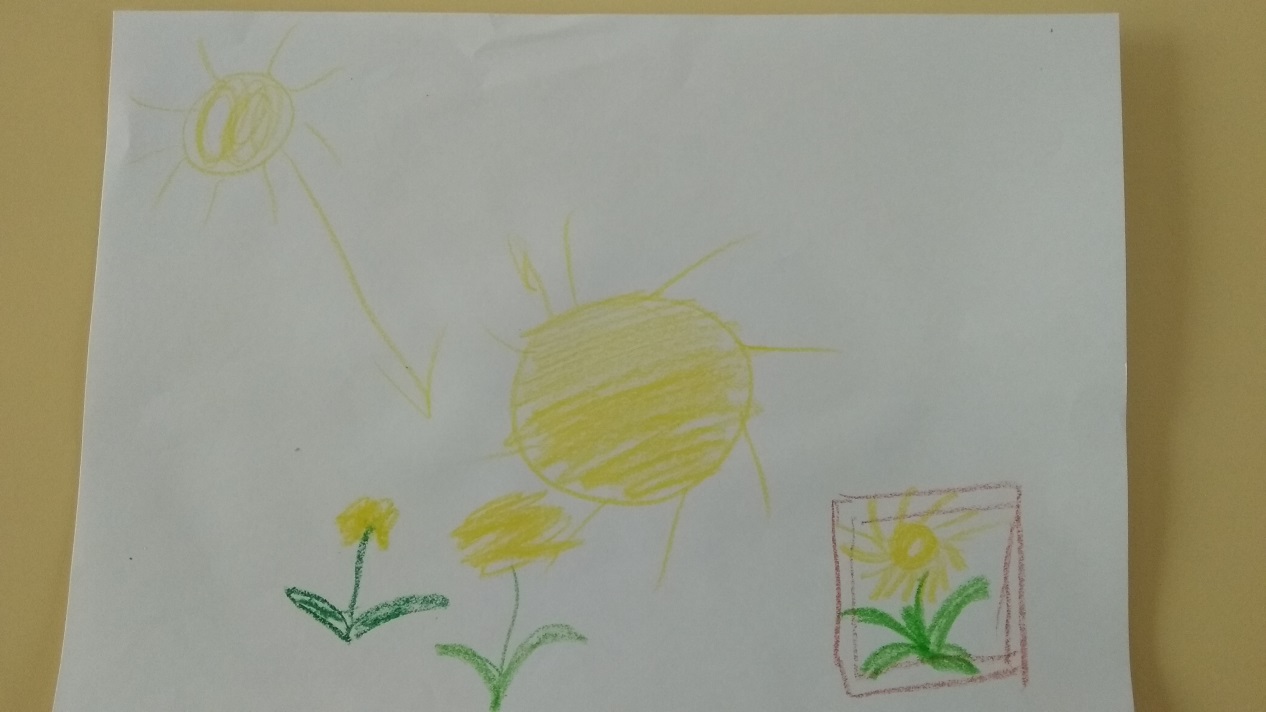 Стихотворение 
" Веселый снеговик" 
И. Гурина
По сугробам, напрямик
Шел веселый снеговик.
А в руках его была
Не корзина, не метла,
Не плитка шоколадная,
А елочка нарядная!
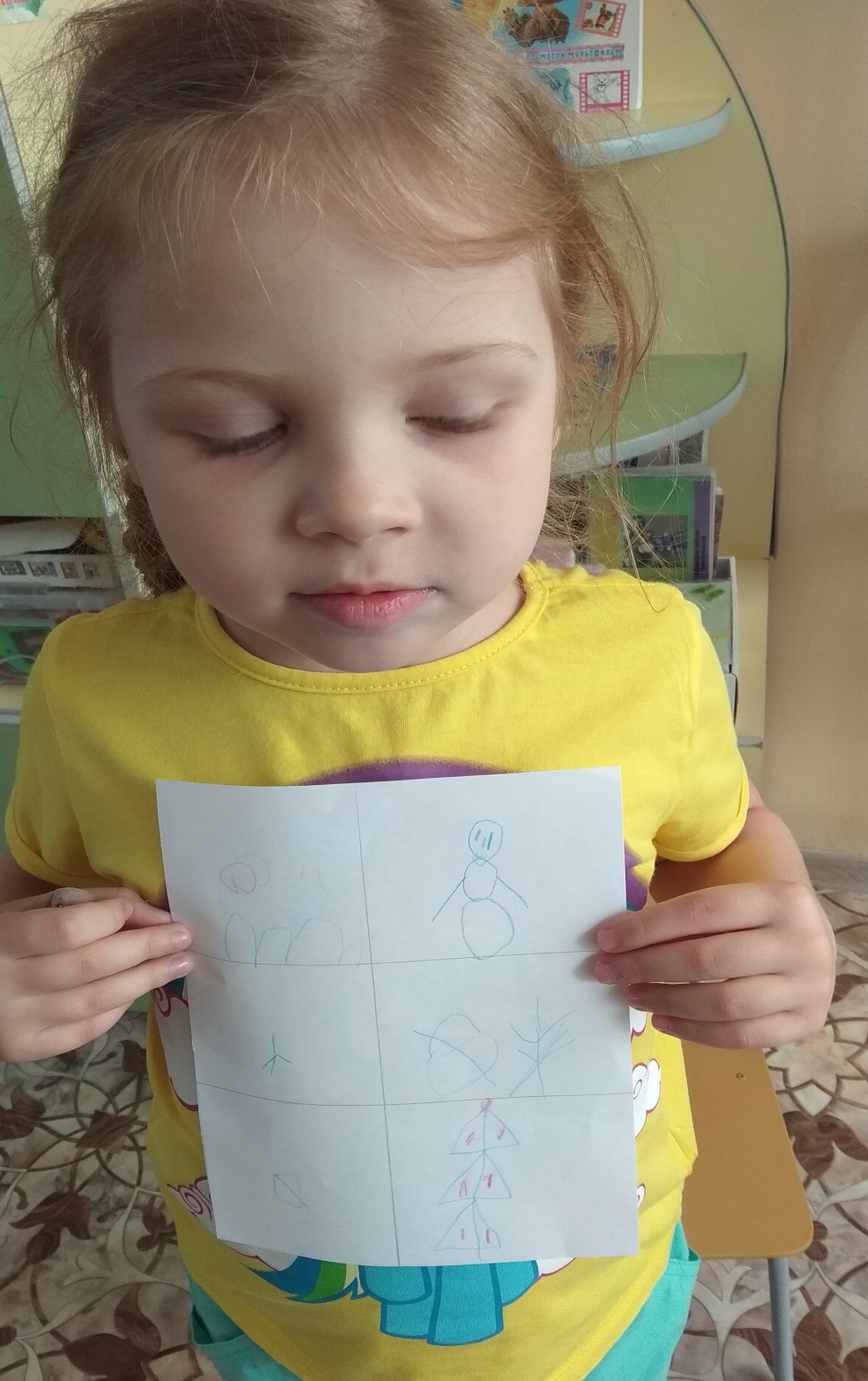 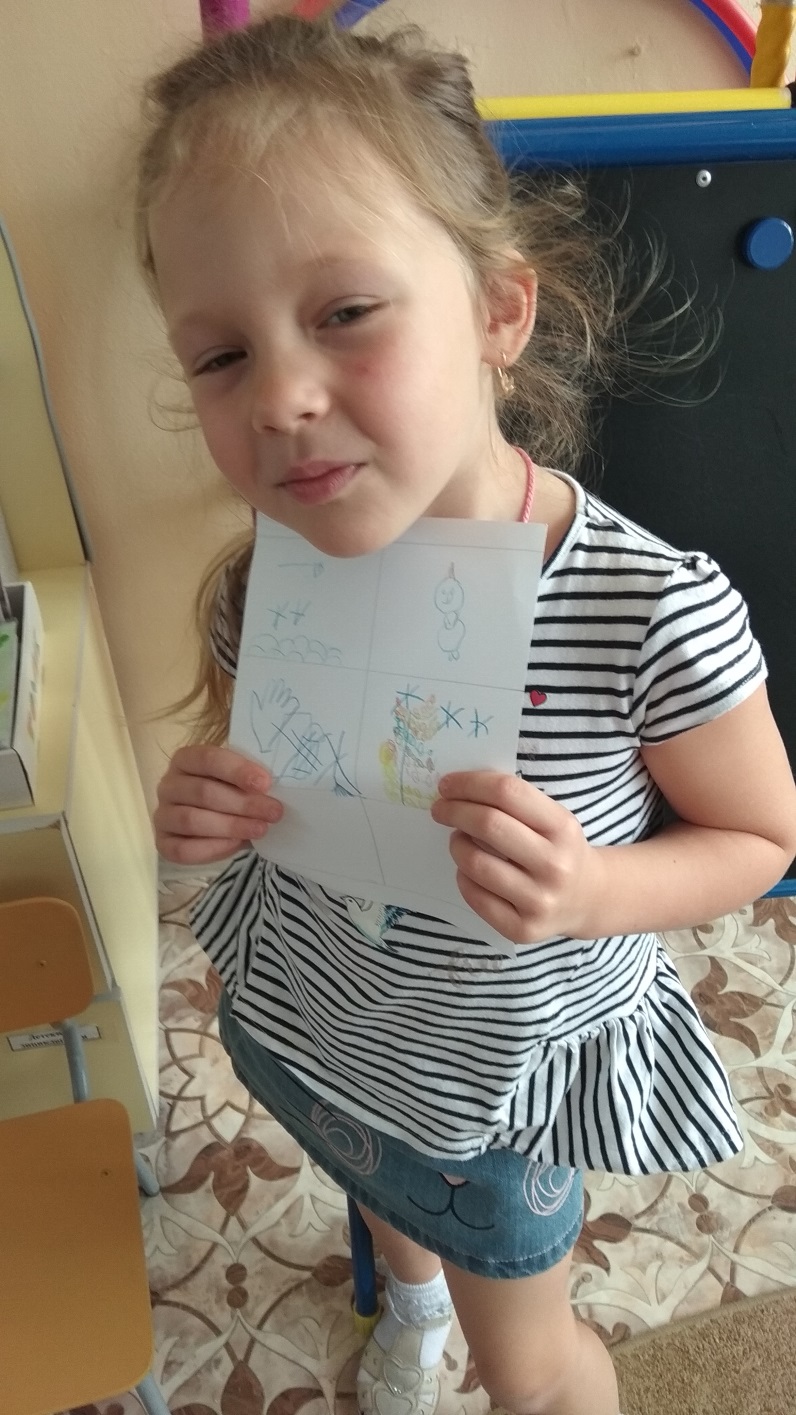 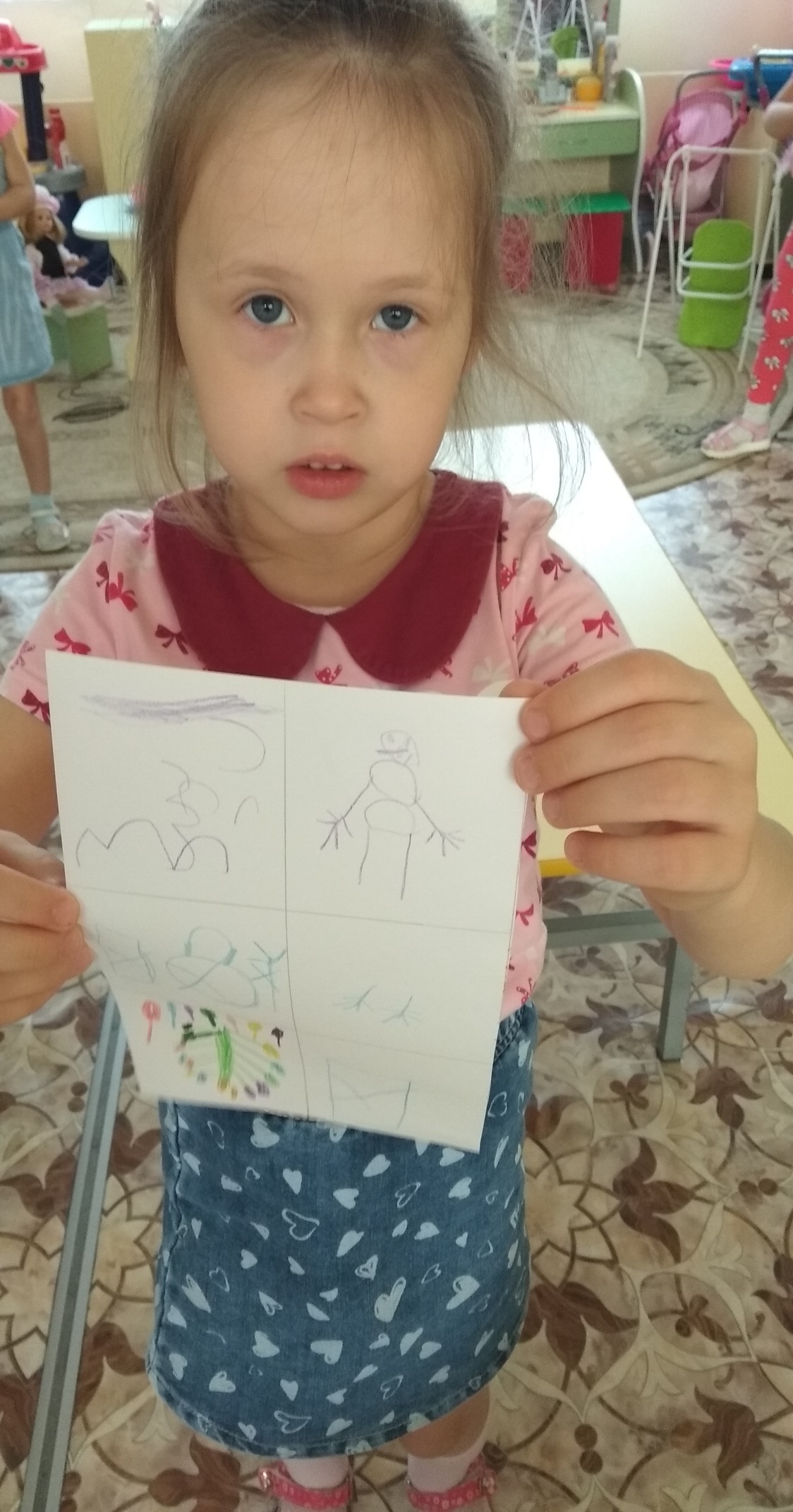 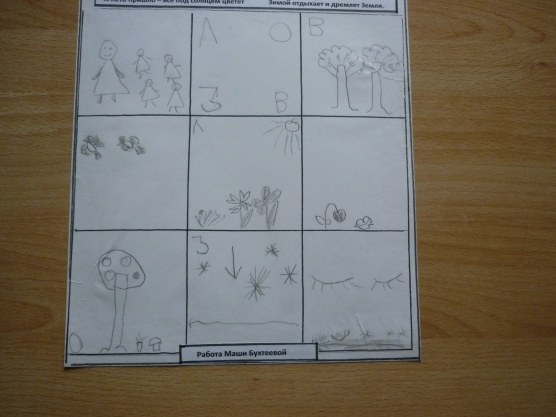 Стихотворение " Времена года" А. Кузнецов
Текст стихотворения:
Придумала мать дочерям имена:
Вот Лето и Осень, Зима и Весна.
Приходит Весна - зеленеют леса,
И птичьи повсюду звенят голоса.
А лето пришло - все под солнцем цветет,
И спелая ягода просится в рот.
Нам щедрая Осень приносит плоды,
Дают урожаи поля и сады.
Зима засыпает снегами поля,
Зимой отдыхает и дремлет Земля.
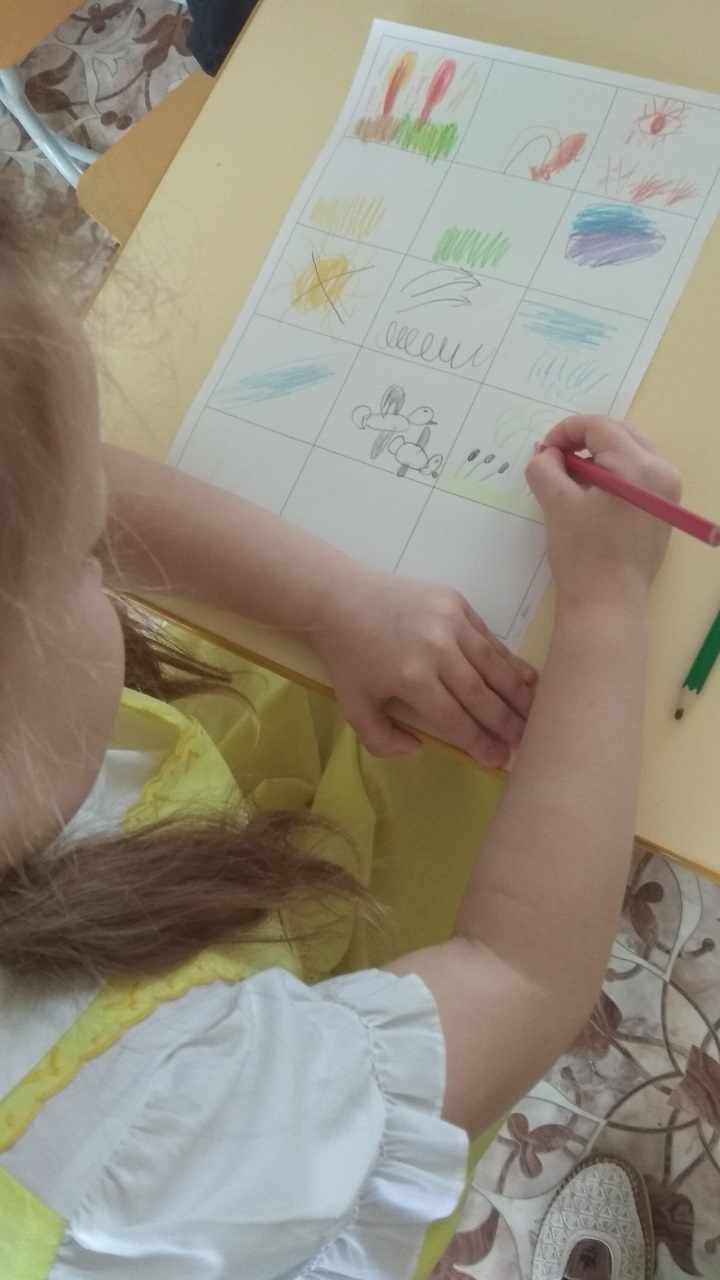 ОсеньОсень наступила, Высохли цветы, И глядят уныло Голые кусты. Вянет и желтеет Травка на лугах, Только зеленеет Озимь на полях. Туча небо кроет, Солнце не блестит, Ветер в поле воет, Дождик моросит.. Зашумели воды Быстрого ручья, Птички улетели В теплые края.
     А.Плещеев
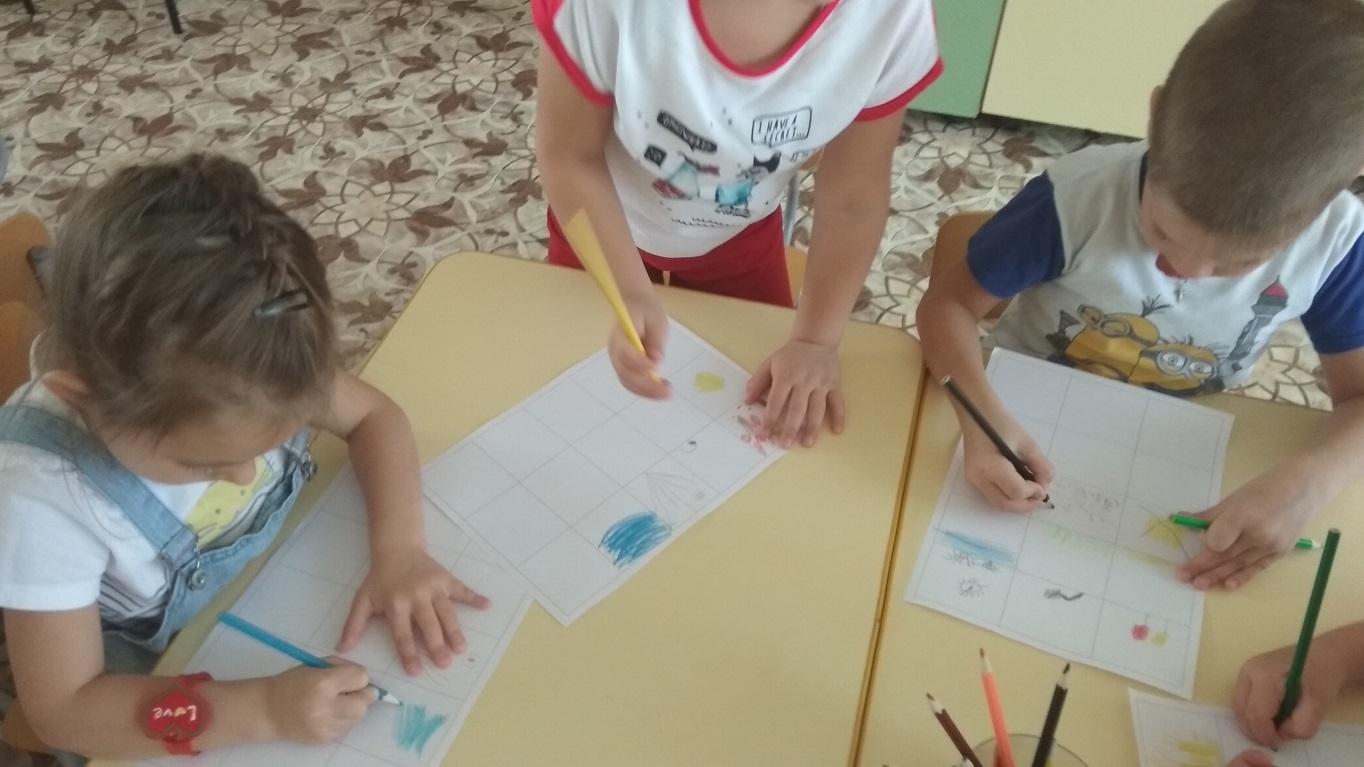 Стихотворение «Осень в парке» И.Винокуров
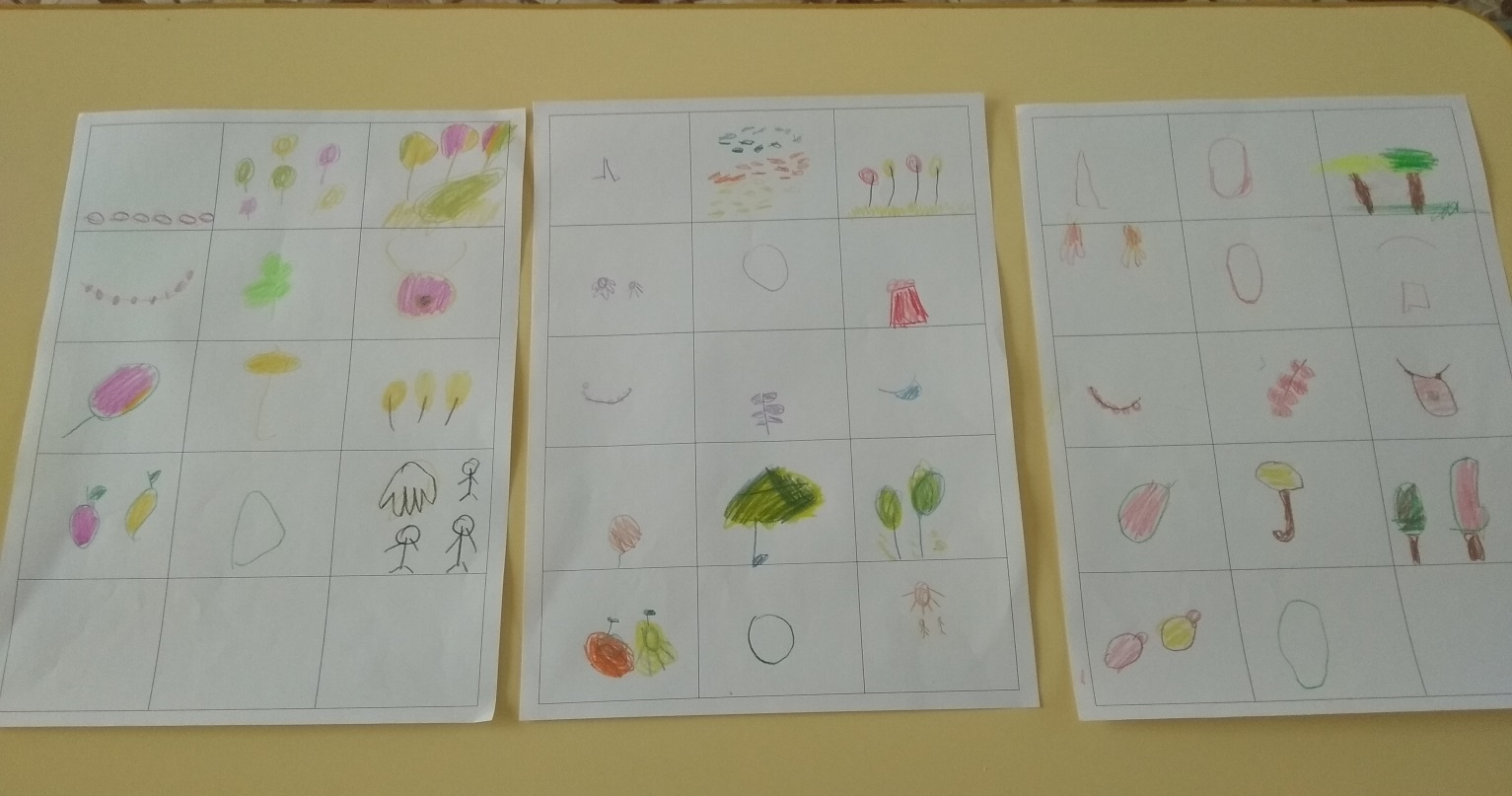 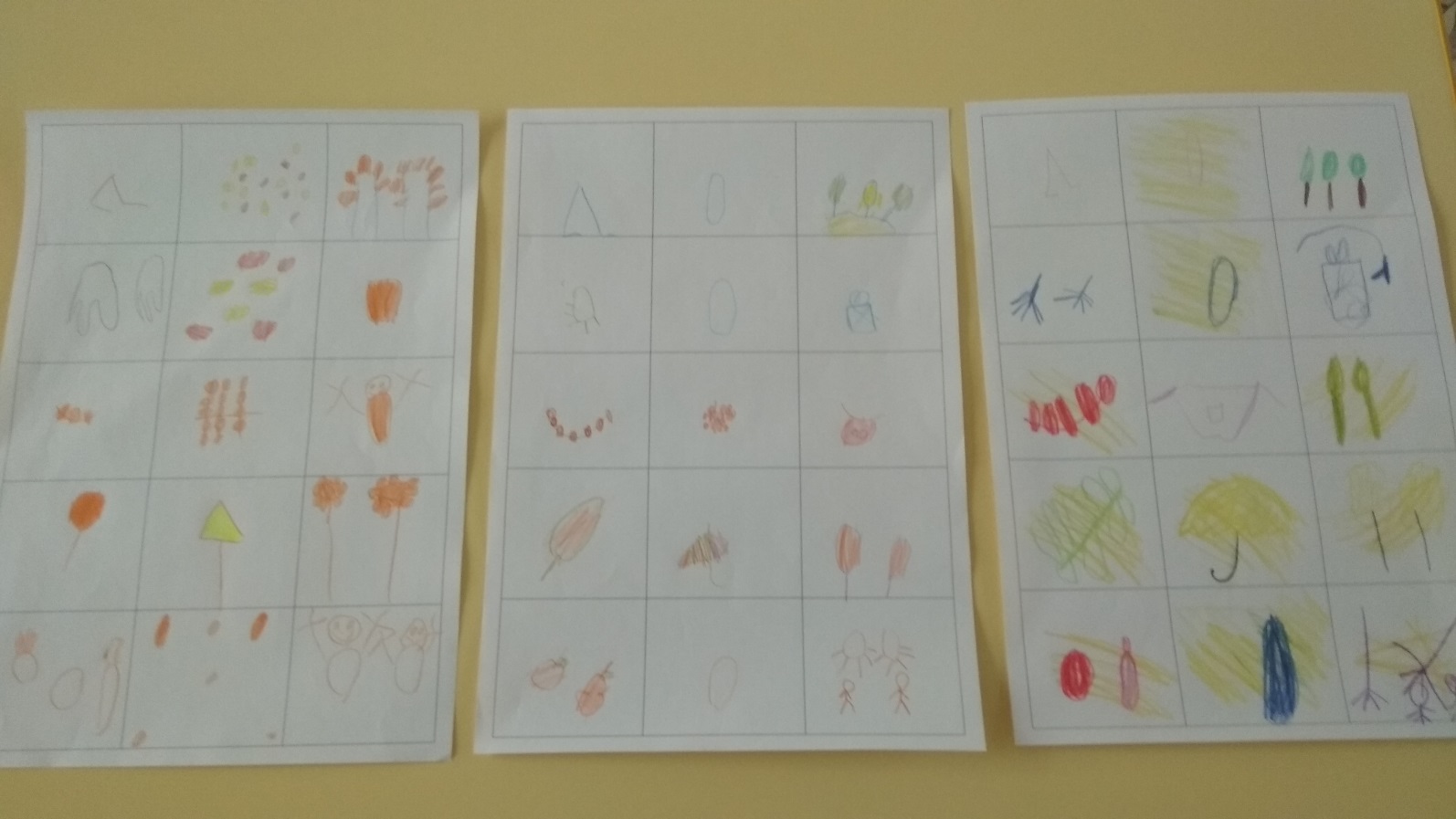 Рисованный скрайбинг. 
Придумывание загадок
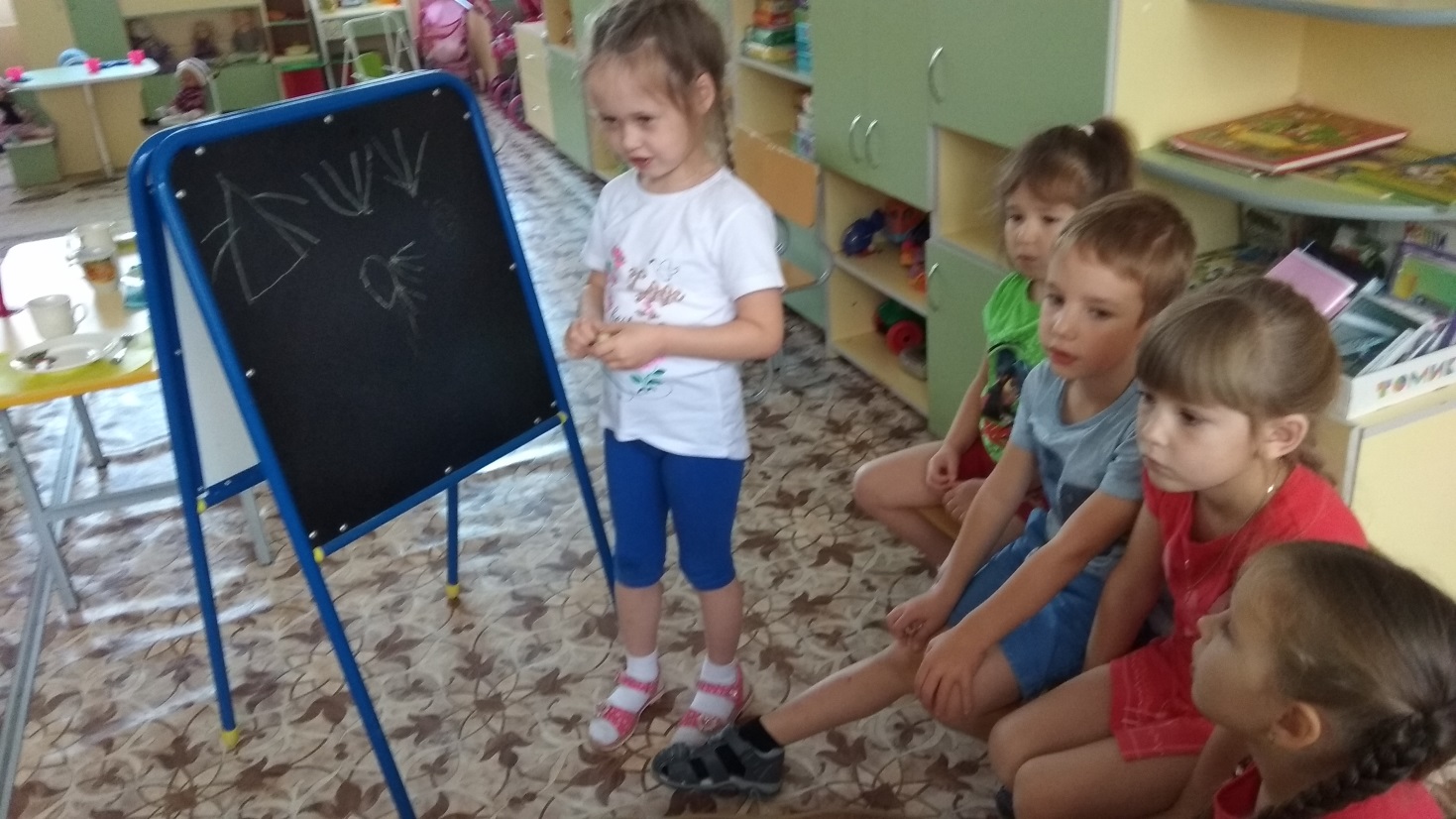 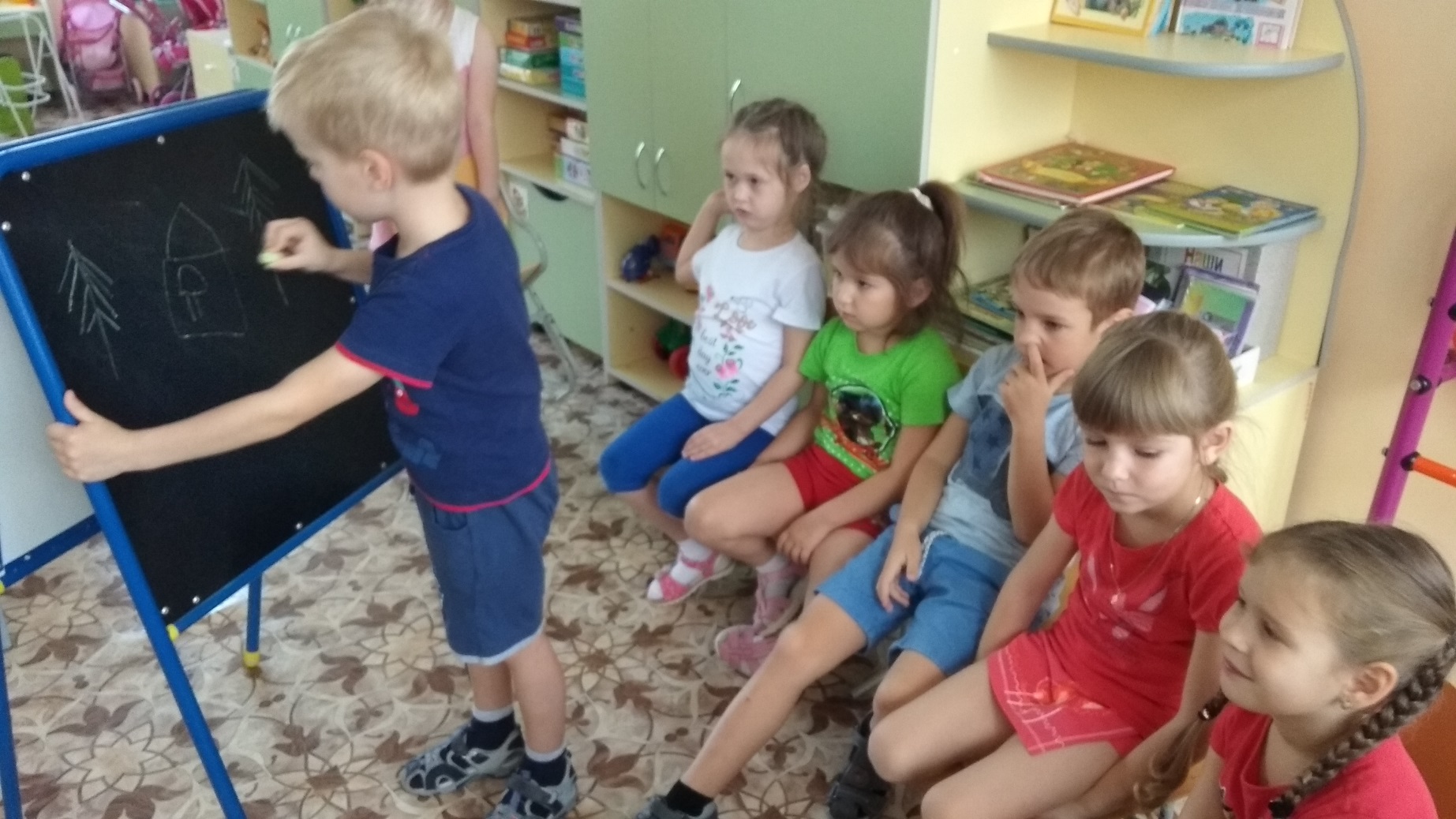 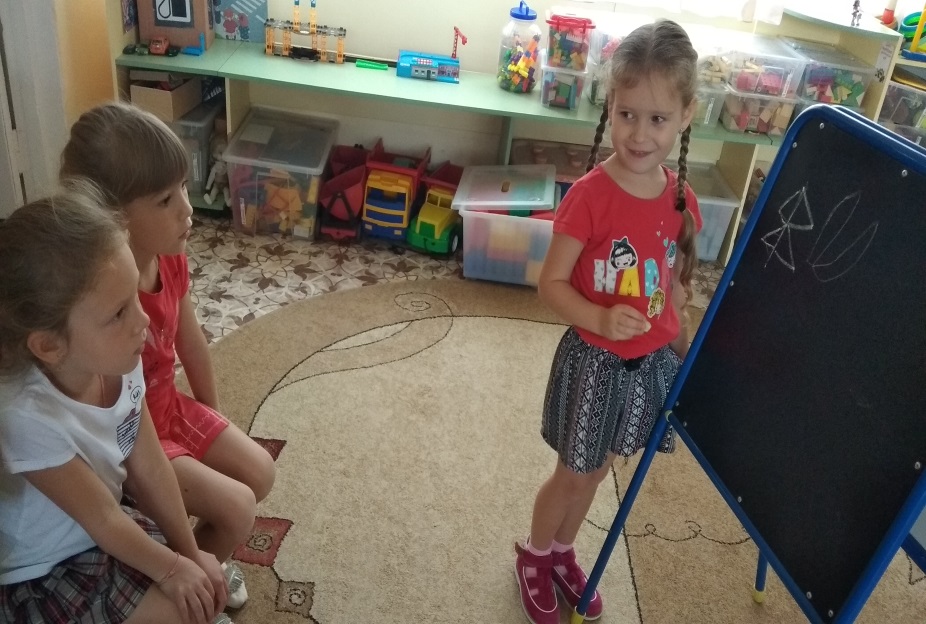 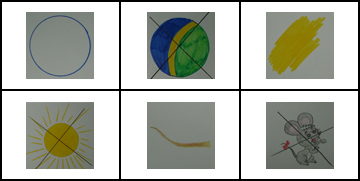 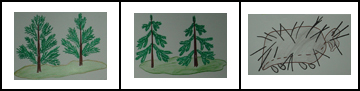 Заповедь детских писателей - образность текста - на каждые две строчки, ребёнок должен нарисовать картинку.
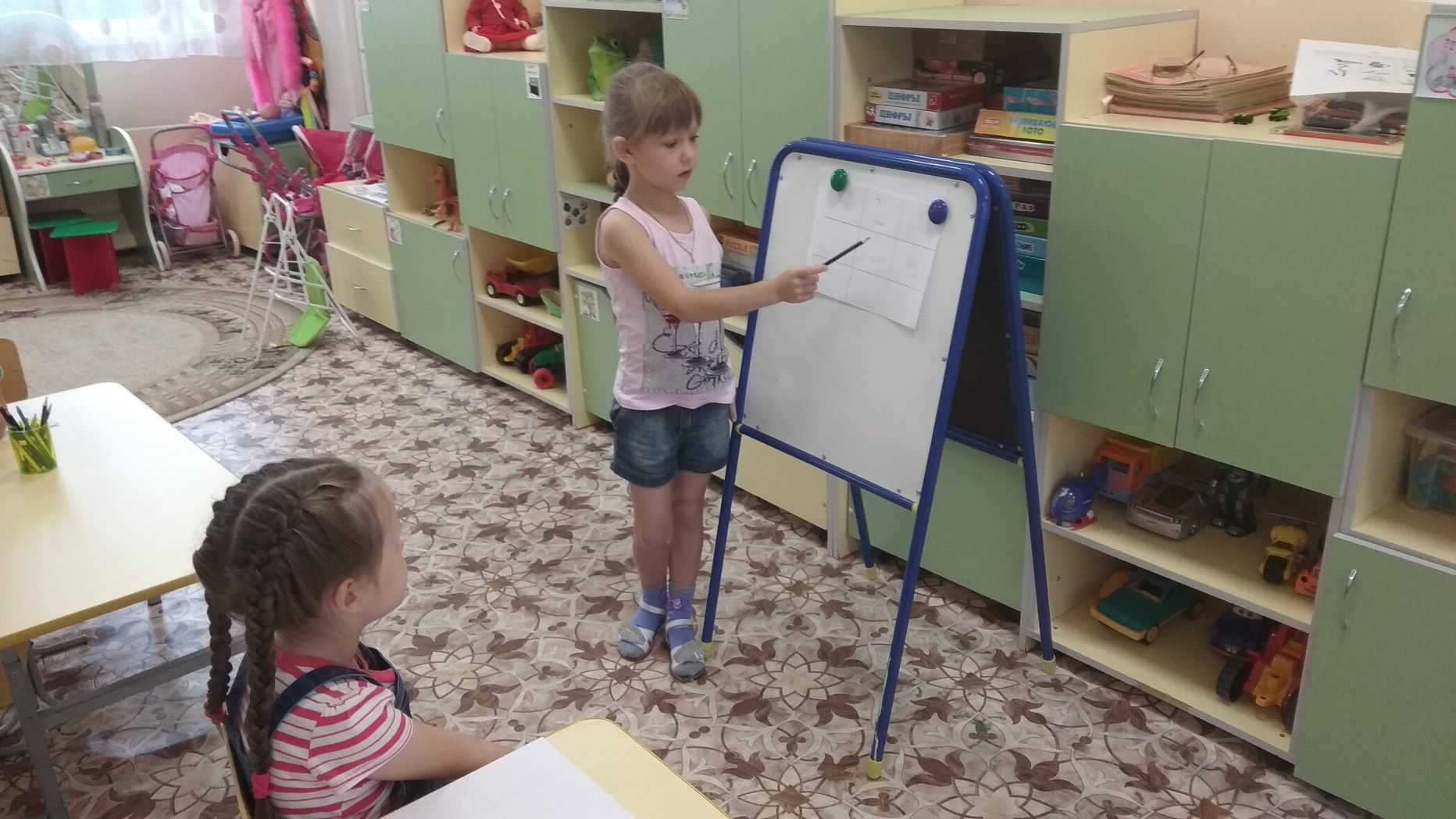 Опорные символы позволяют выражать отношение между словом и символом
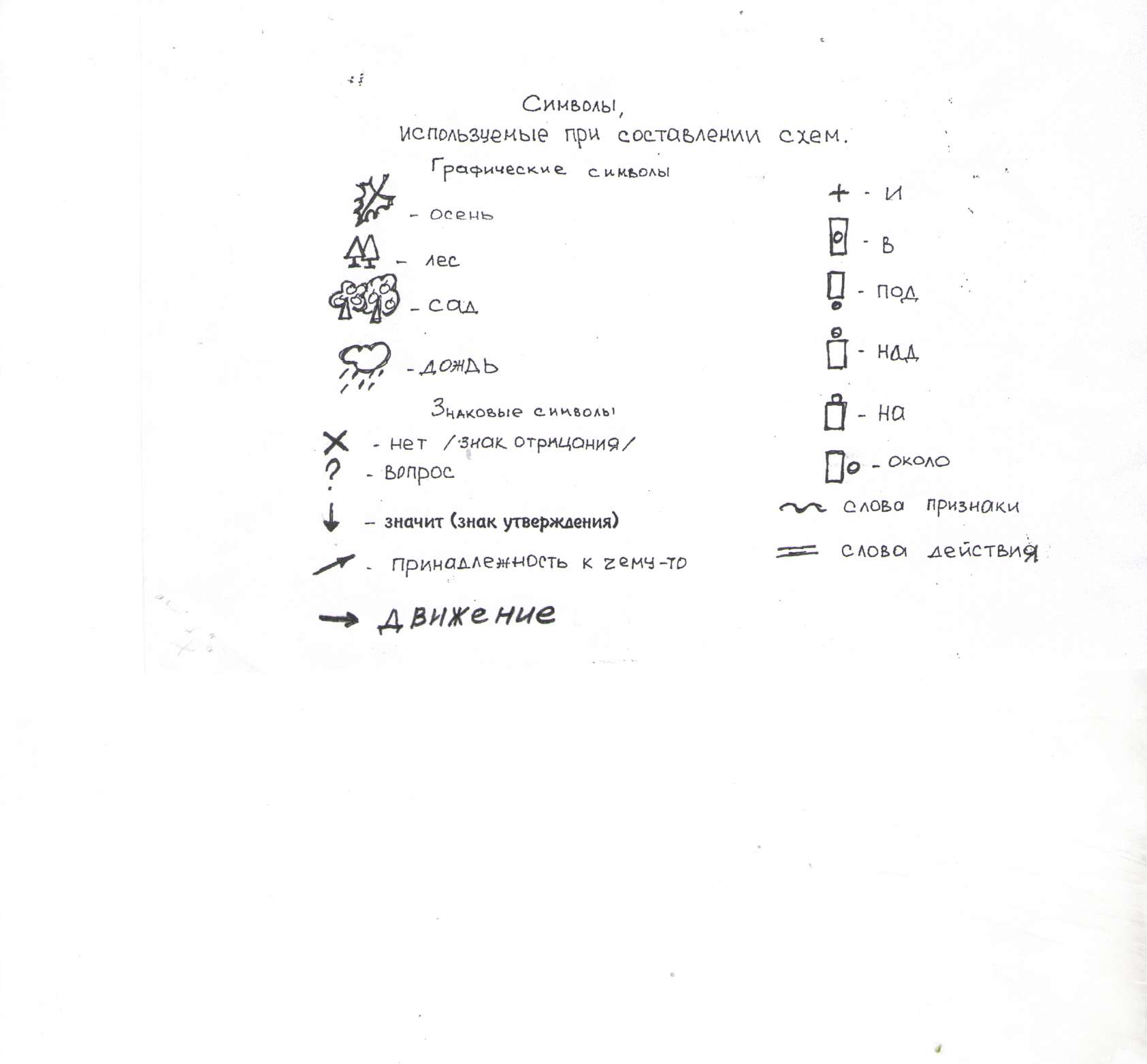 Выбор произведения и анализ его содержания. Произведения должны быть графичным, с быстрой сменой образов, подвижным и переменчивым ритмом, в стихах как можно больше глаголов и меньше прилагательных.
В результате использования скрайбинга
Расширяется словарный запас детей.
Формируются представления об окружающем мире.
Появляется желание пересказывать сказки, рассказы.
Заучивание стихов превращается в игру.
Происходит развитие основных психических процессов  как память, внимание, образное мышление.
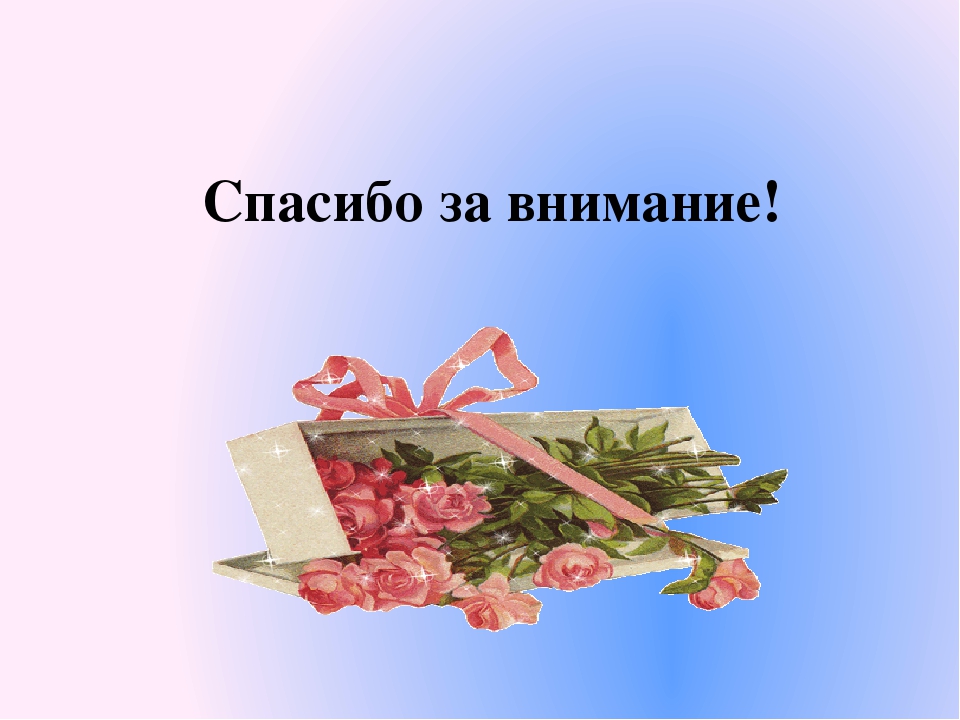